مهما كثرت عليك الأسباب تذكر أن ربك قادر أن يهيئ لك المخارج..
من كان قادر على أن يحيي الموتى..فيسير عليه أن يحيي أحلامك وآمالك..ثق بربك ولا تيأس..
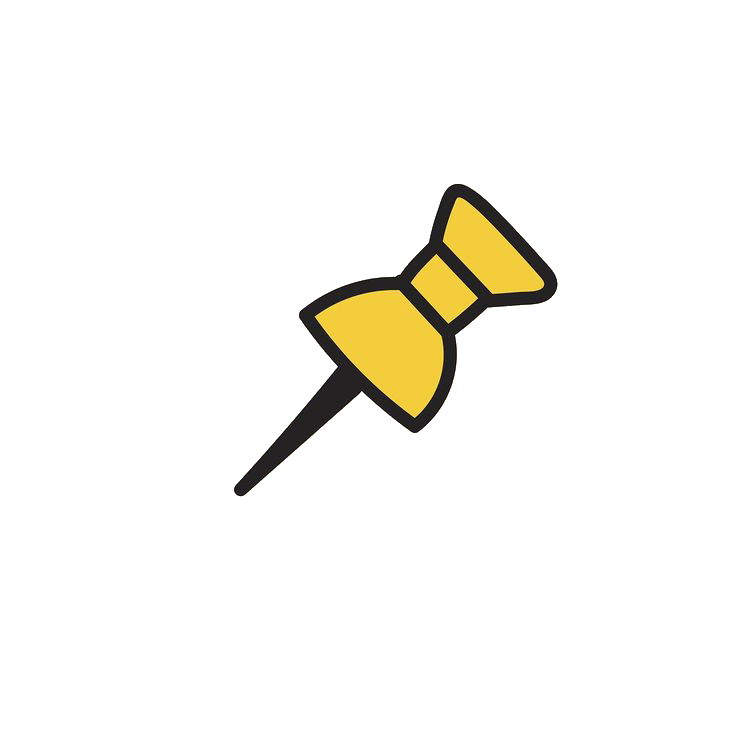 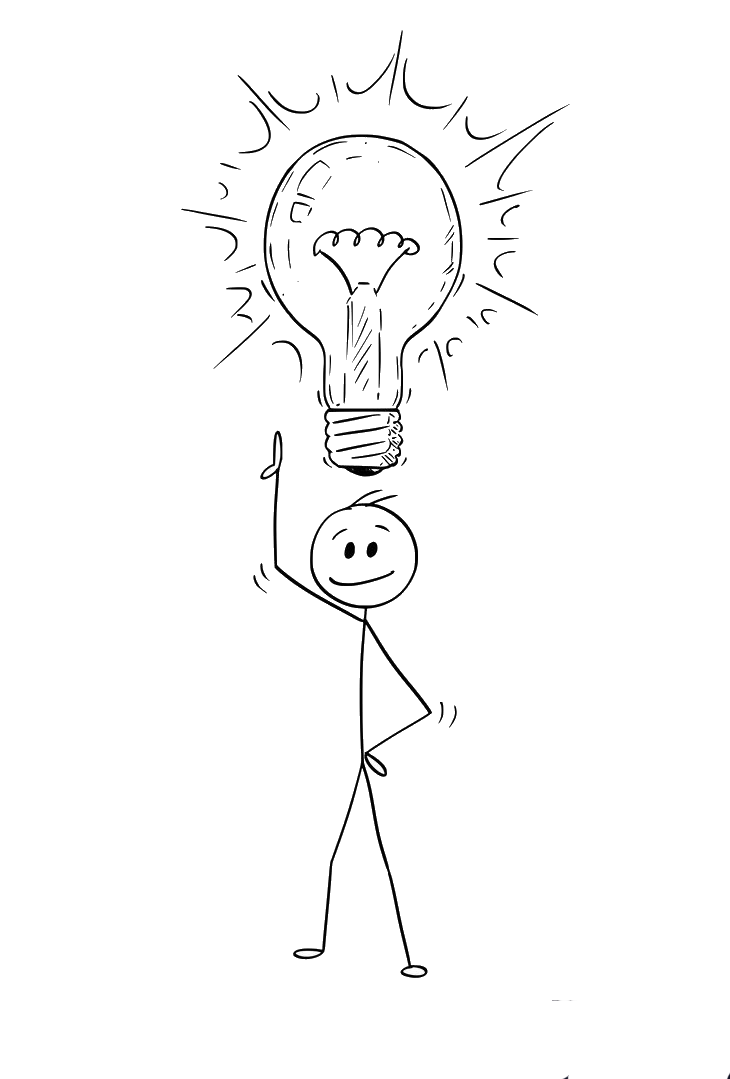 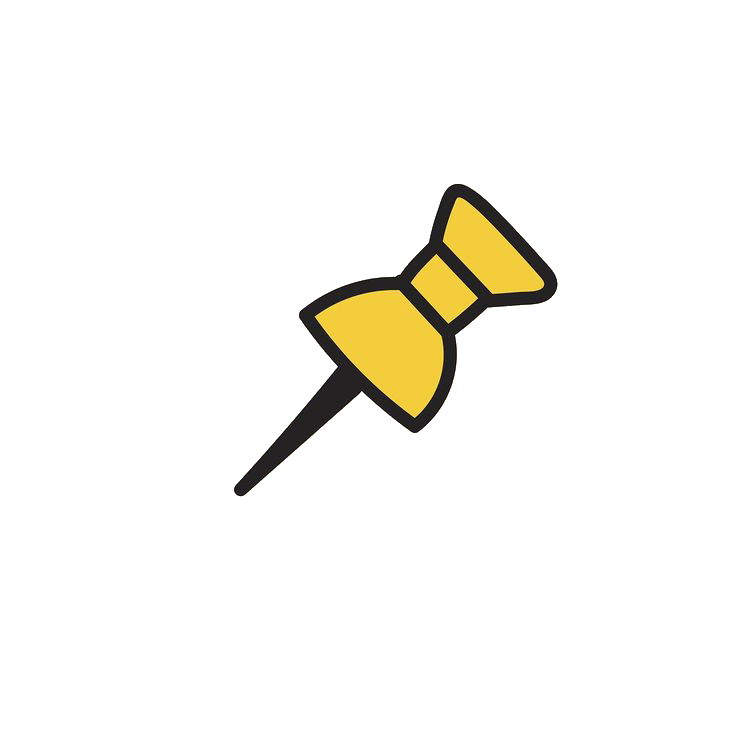 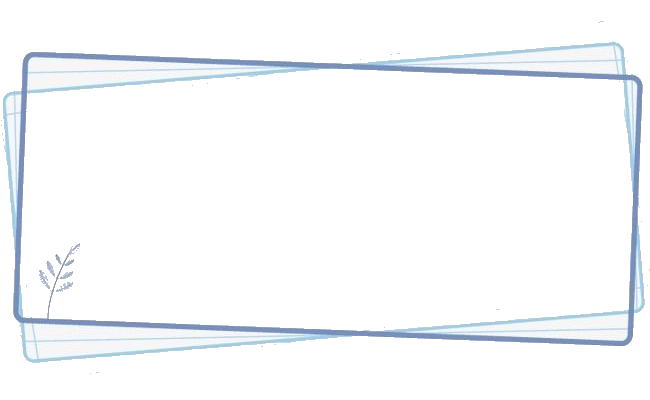 قدرات
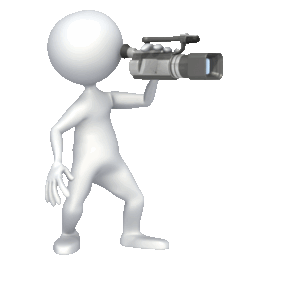 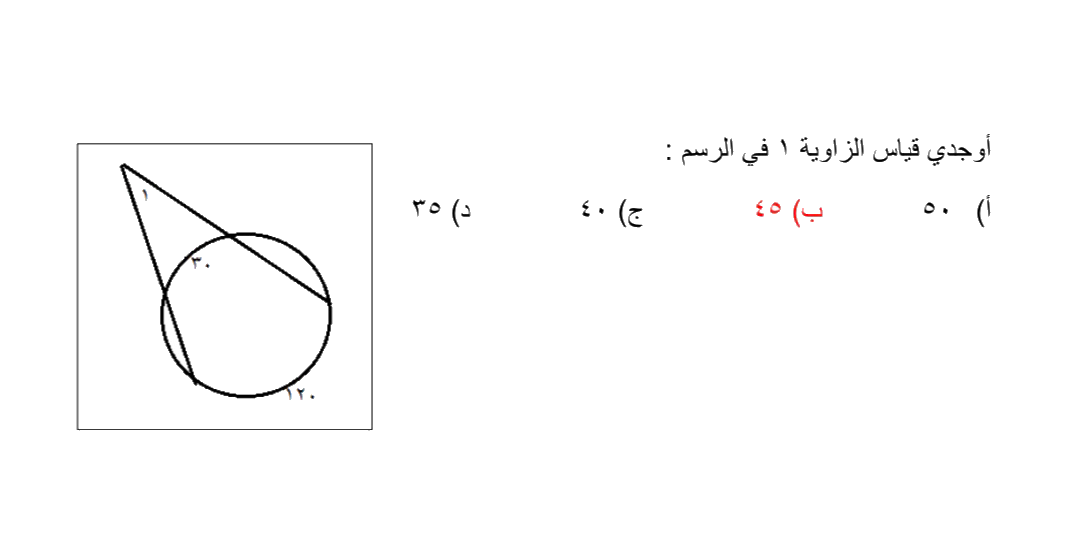 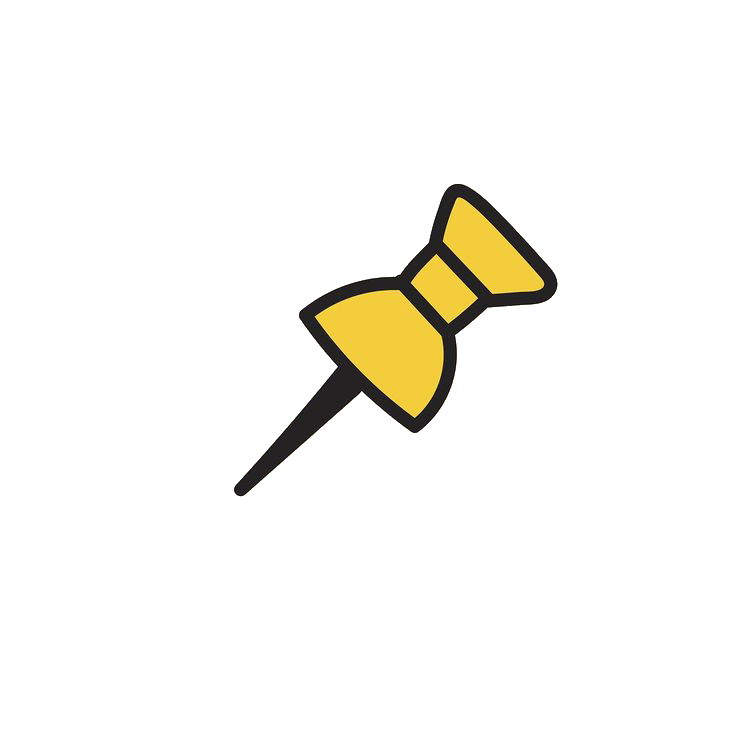 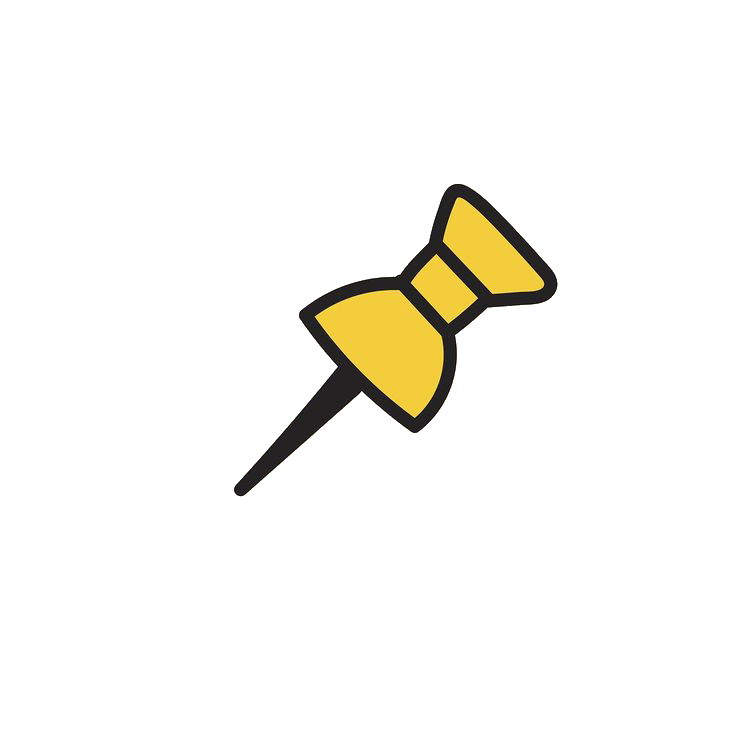 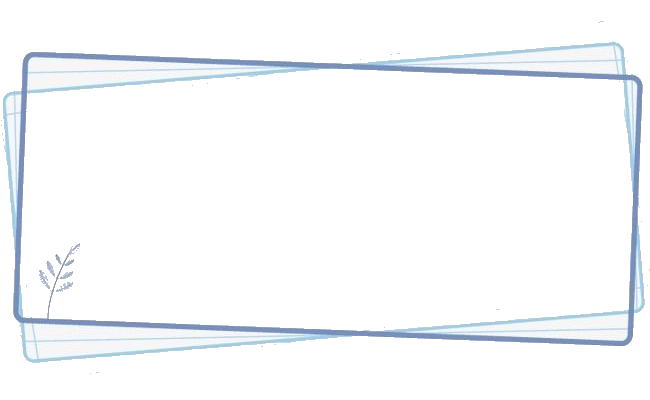 تمثيل الدوال النسبية بيانياً
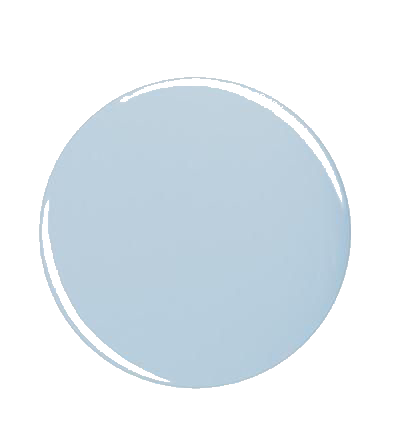 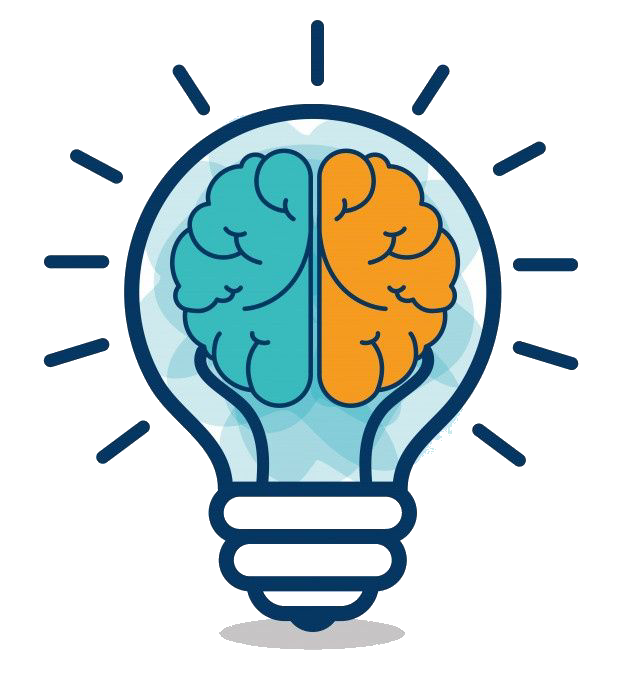 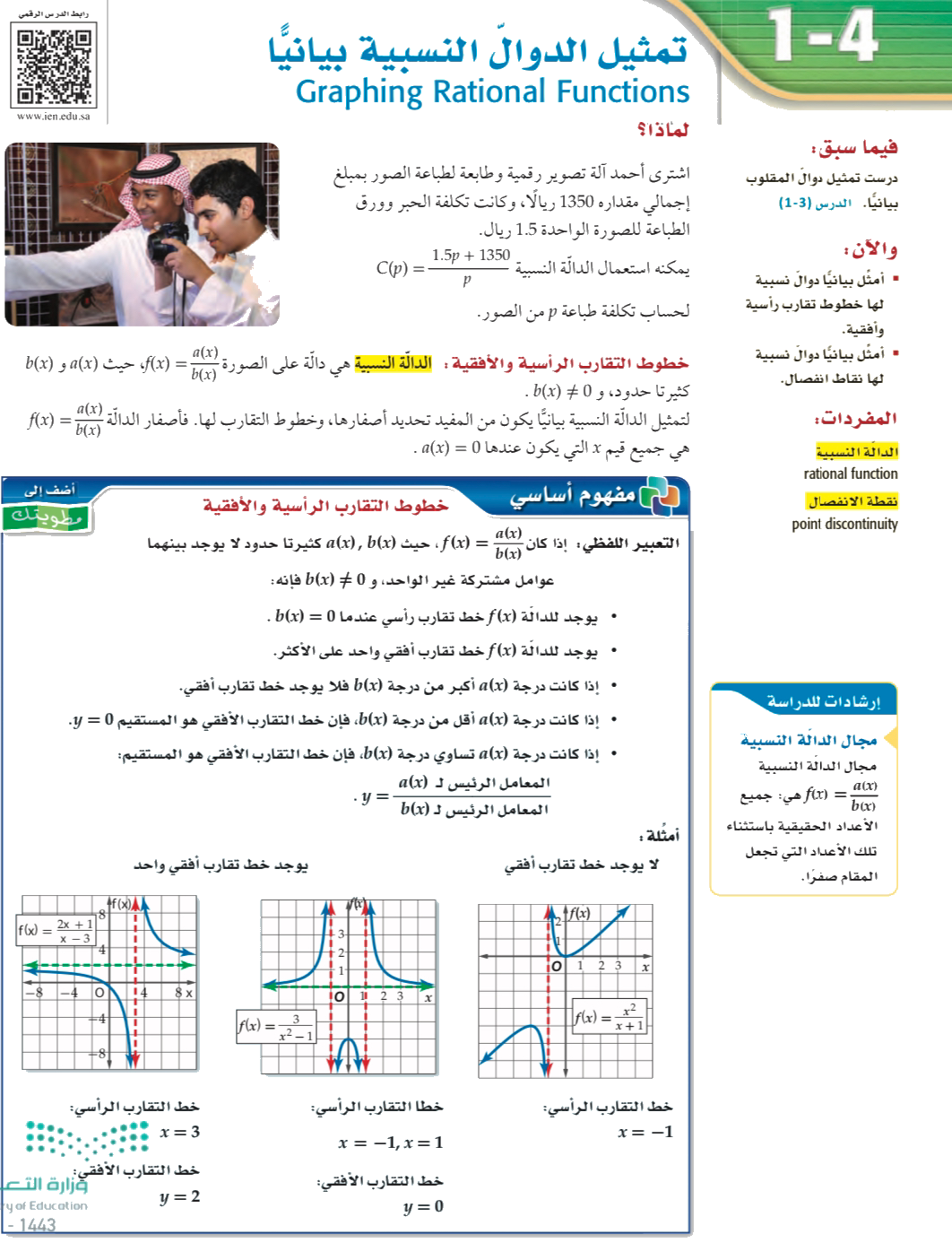 أهداف الدرس
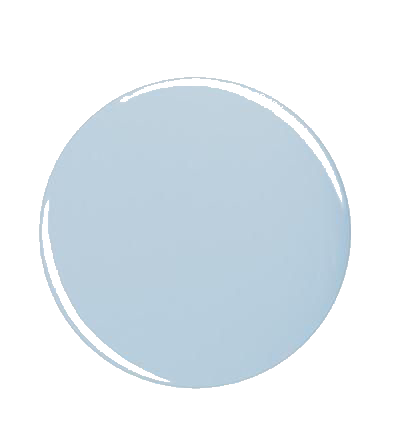 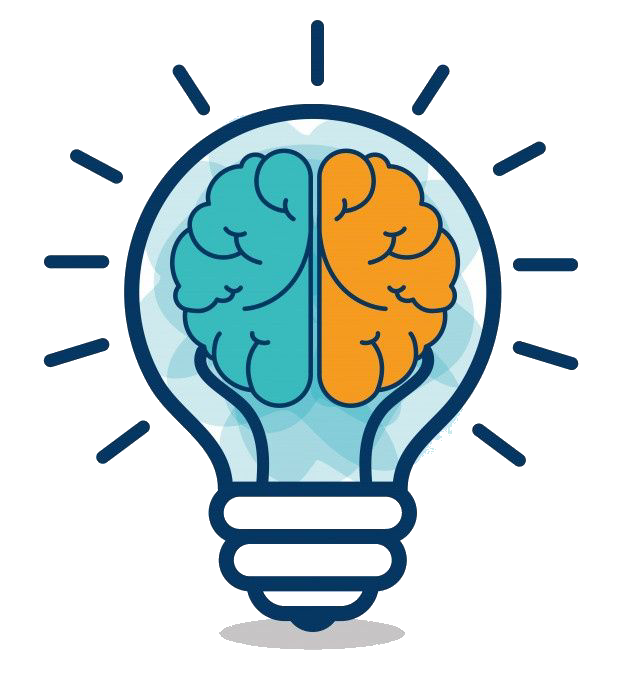 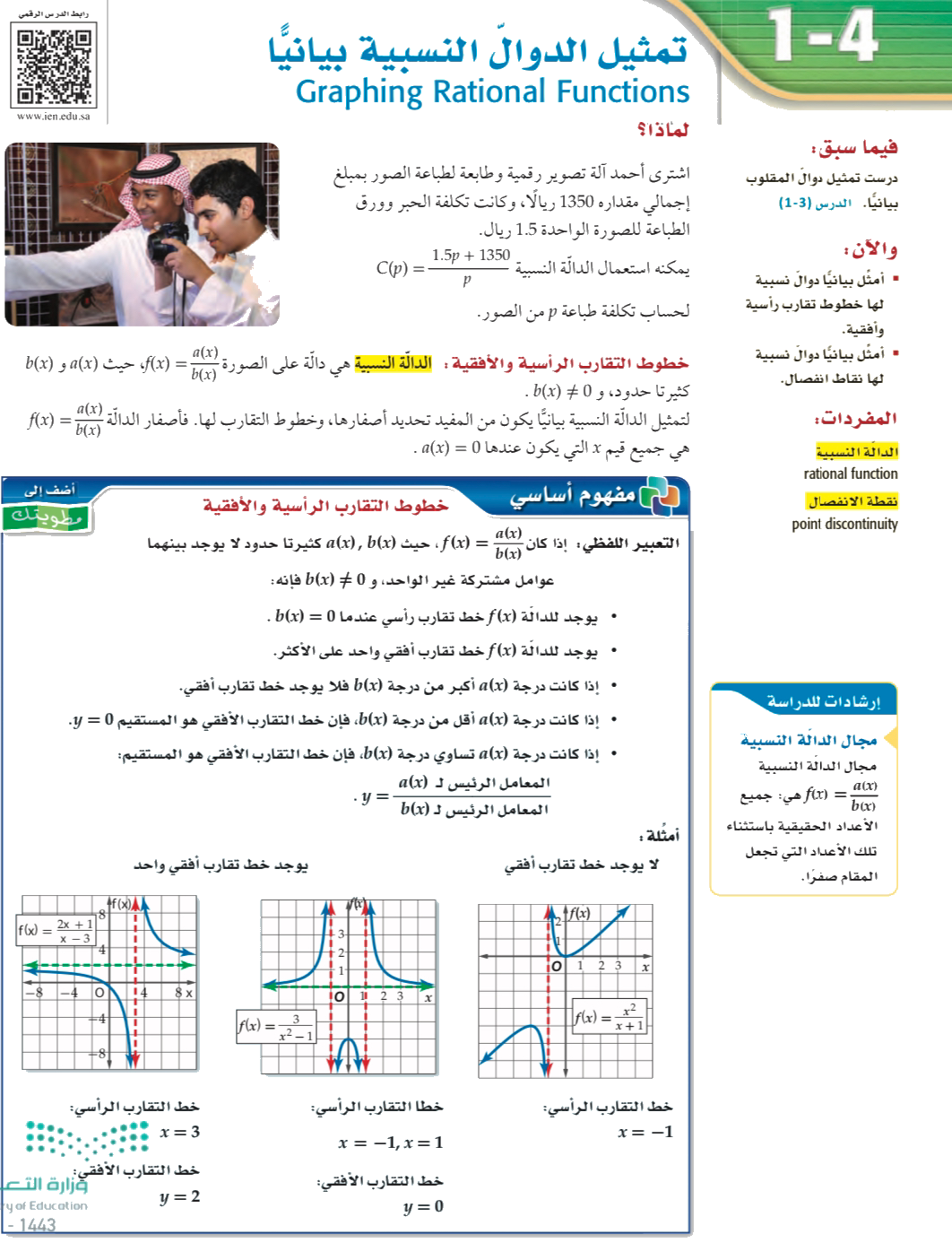 مفردات 
الدرس
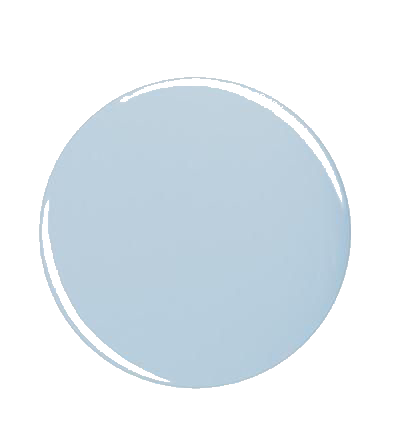 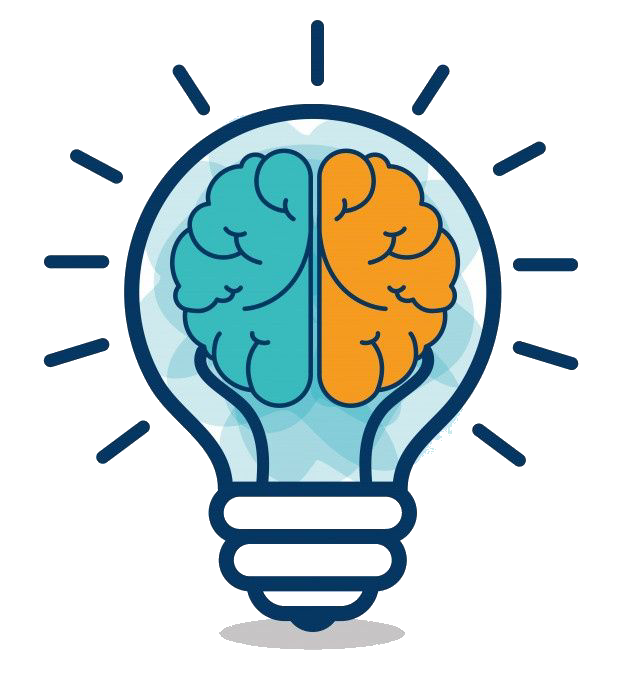 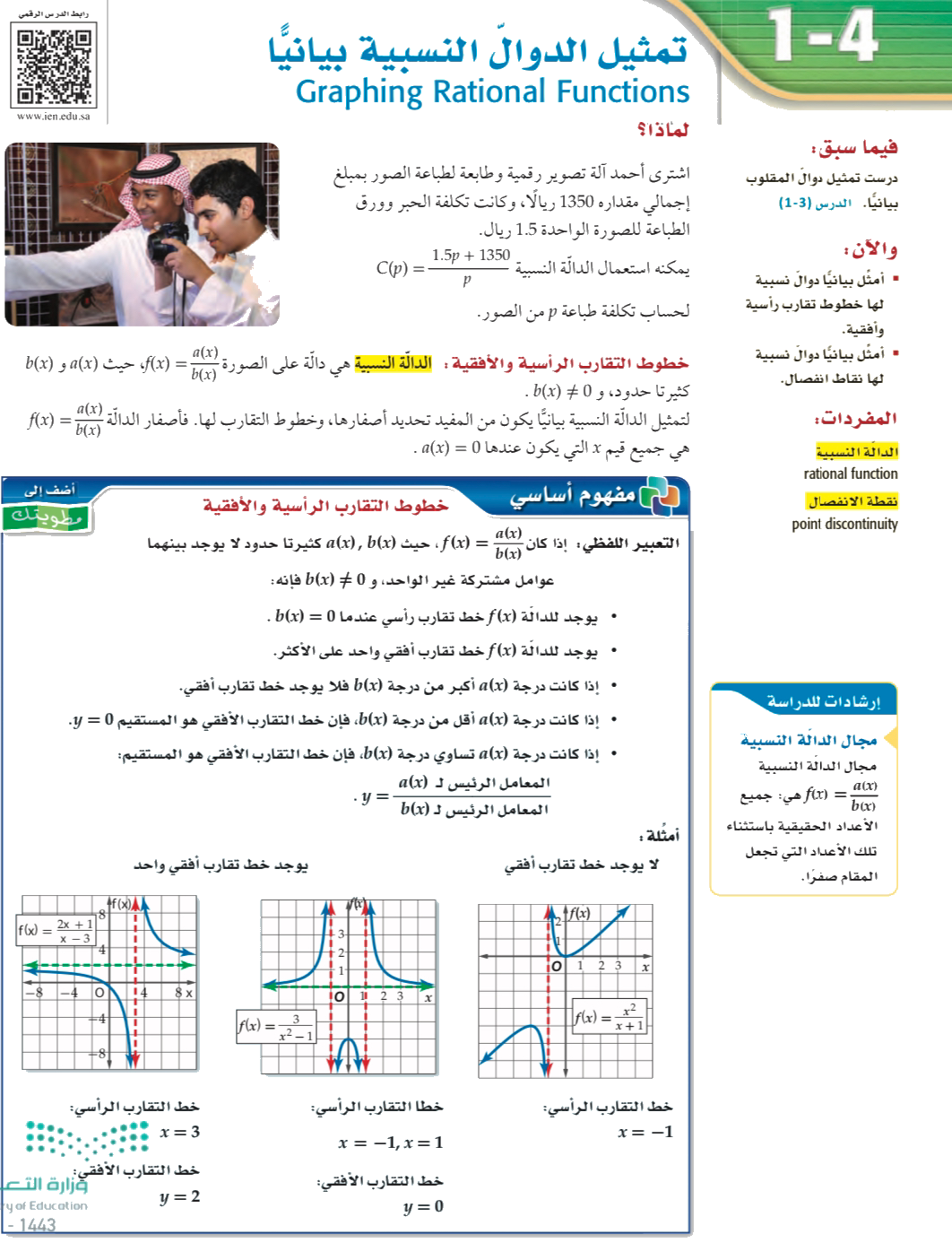 لماذا
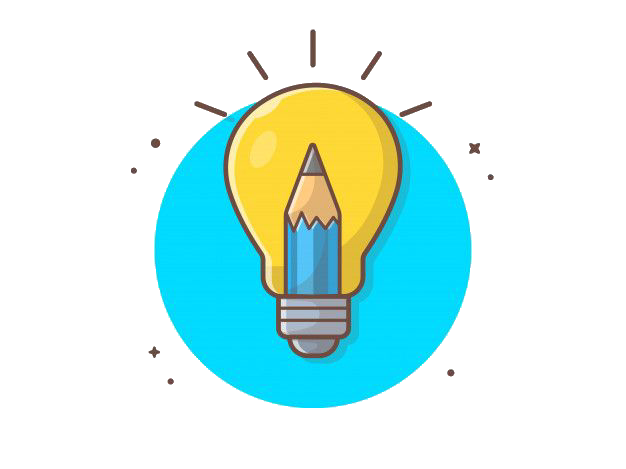 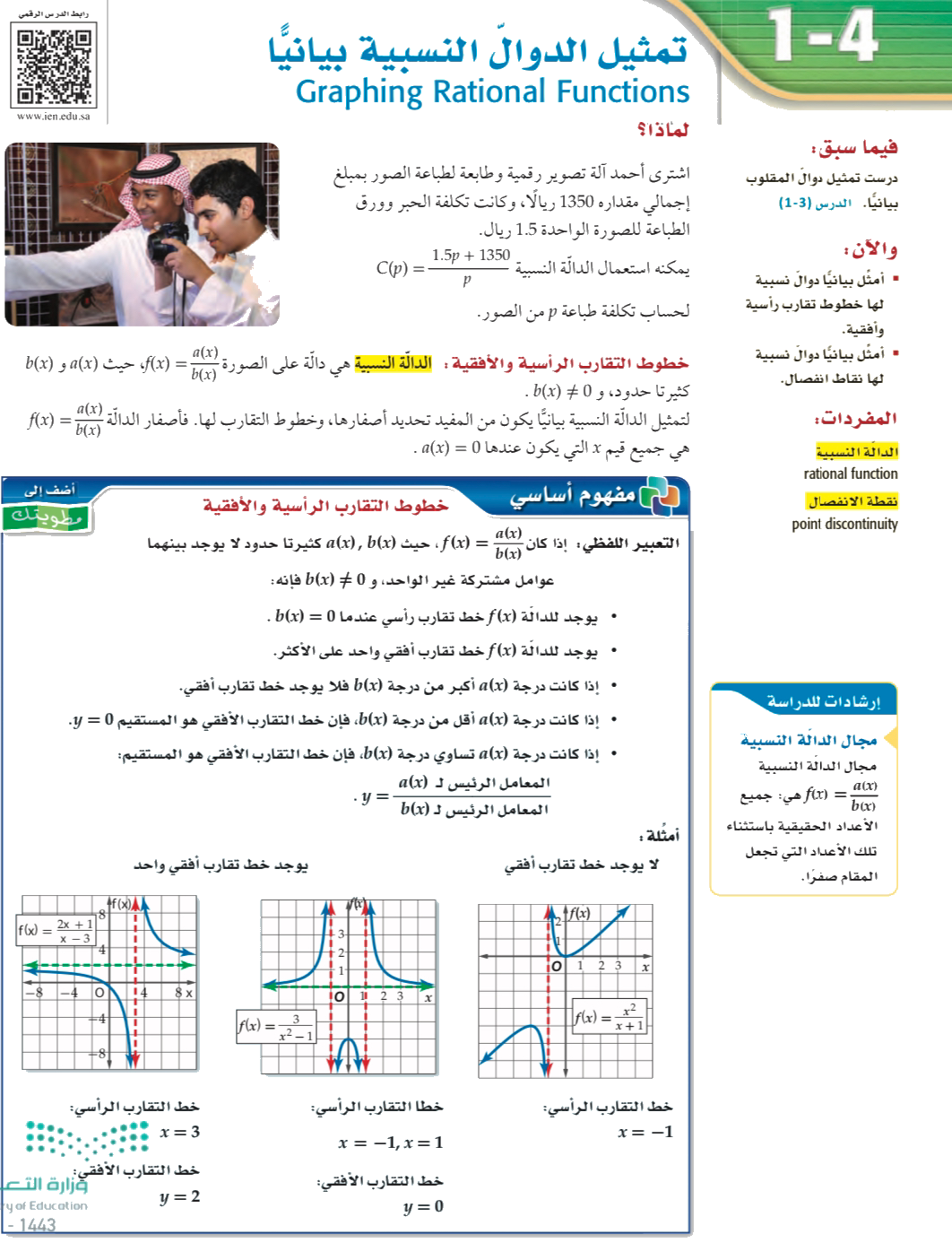 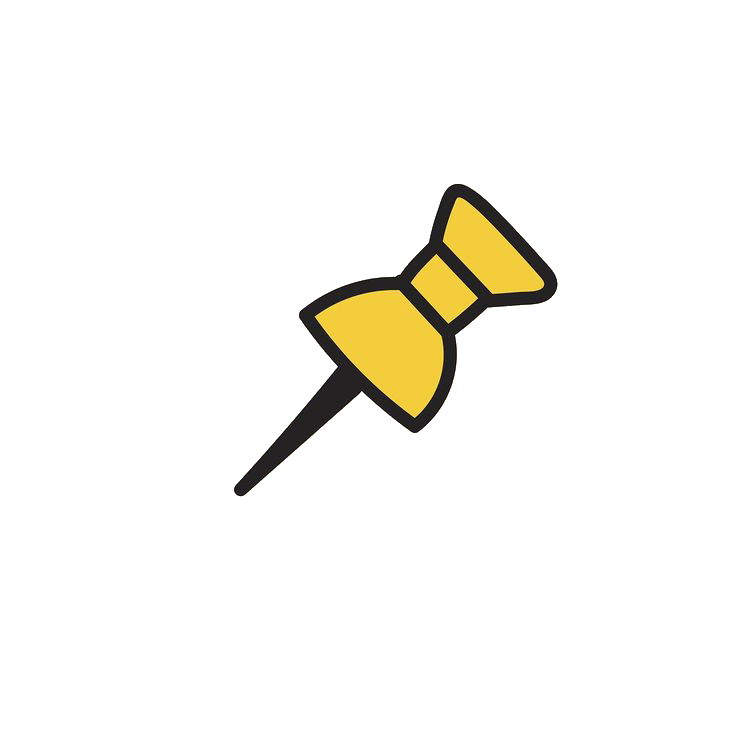 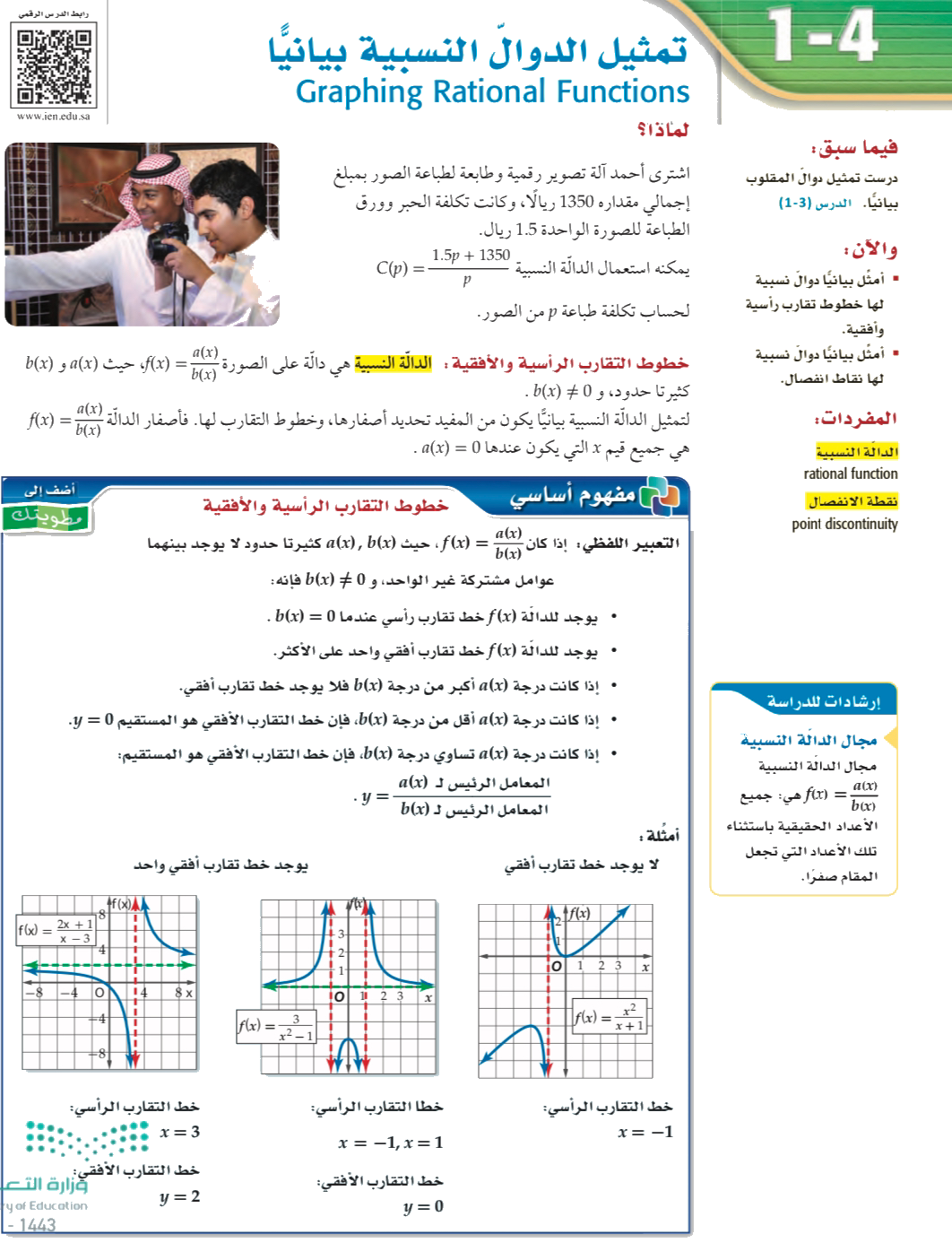 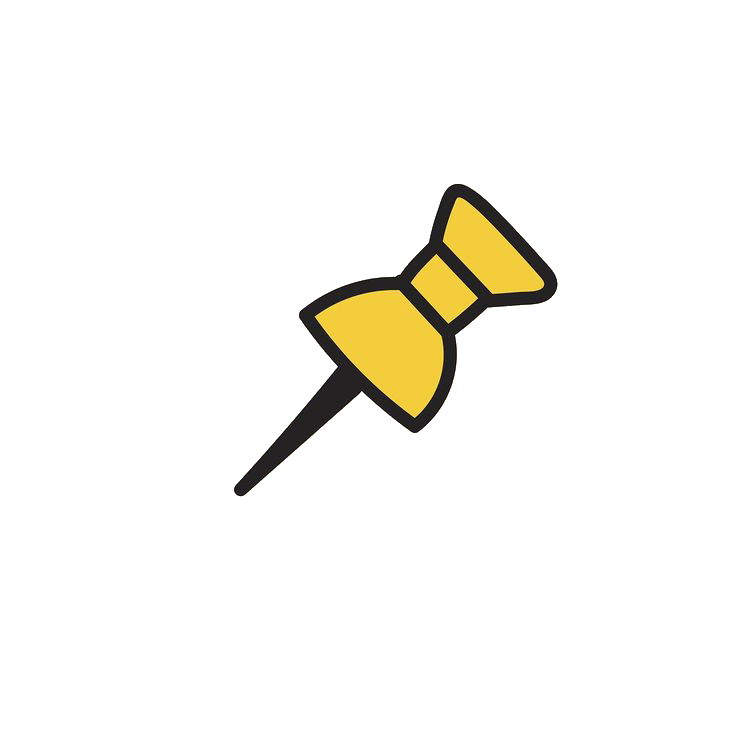 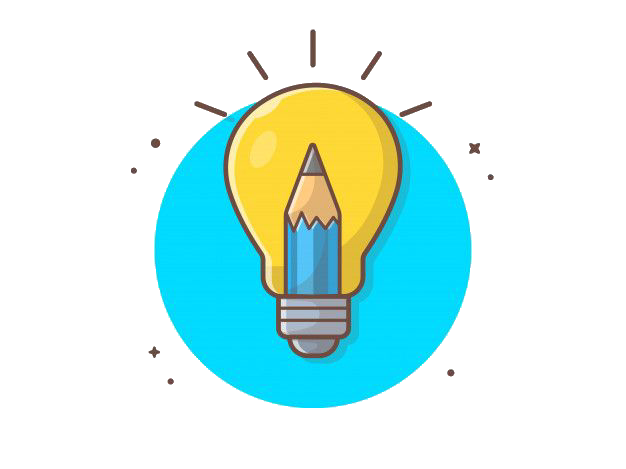 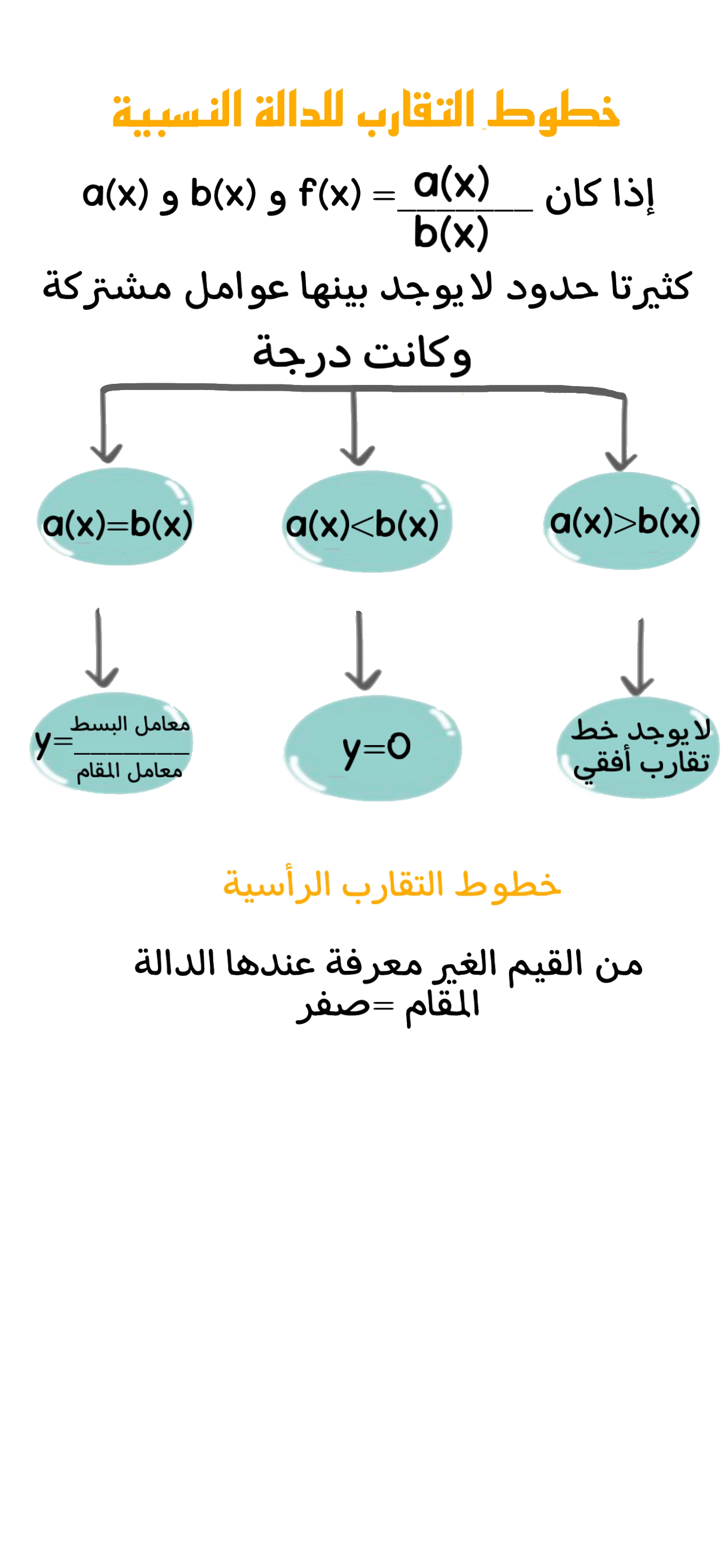 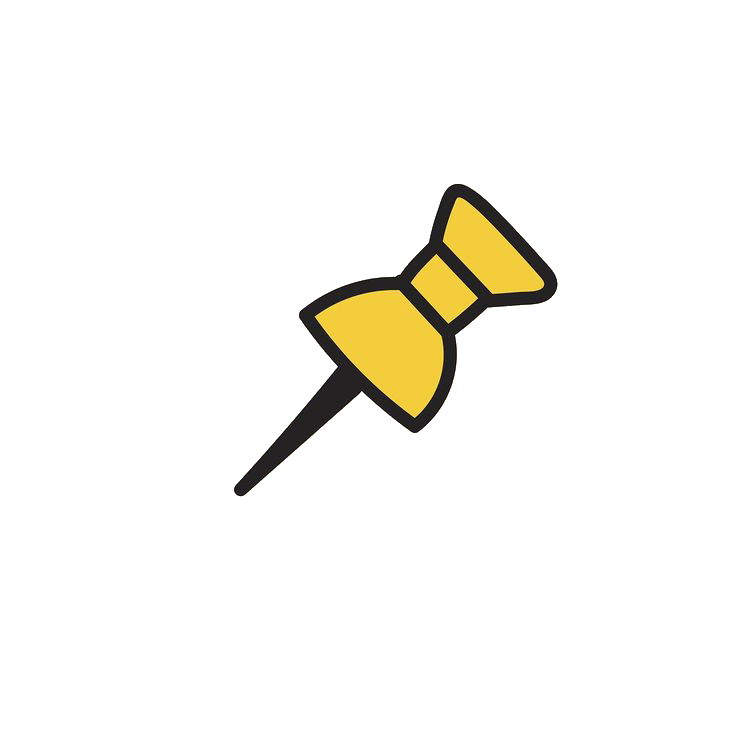 تحقق من فهمك
مثل الدالة بيانياً :
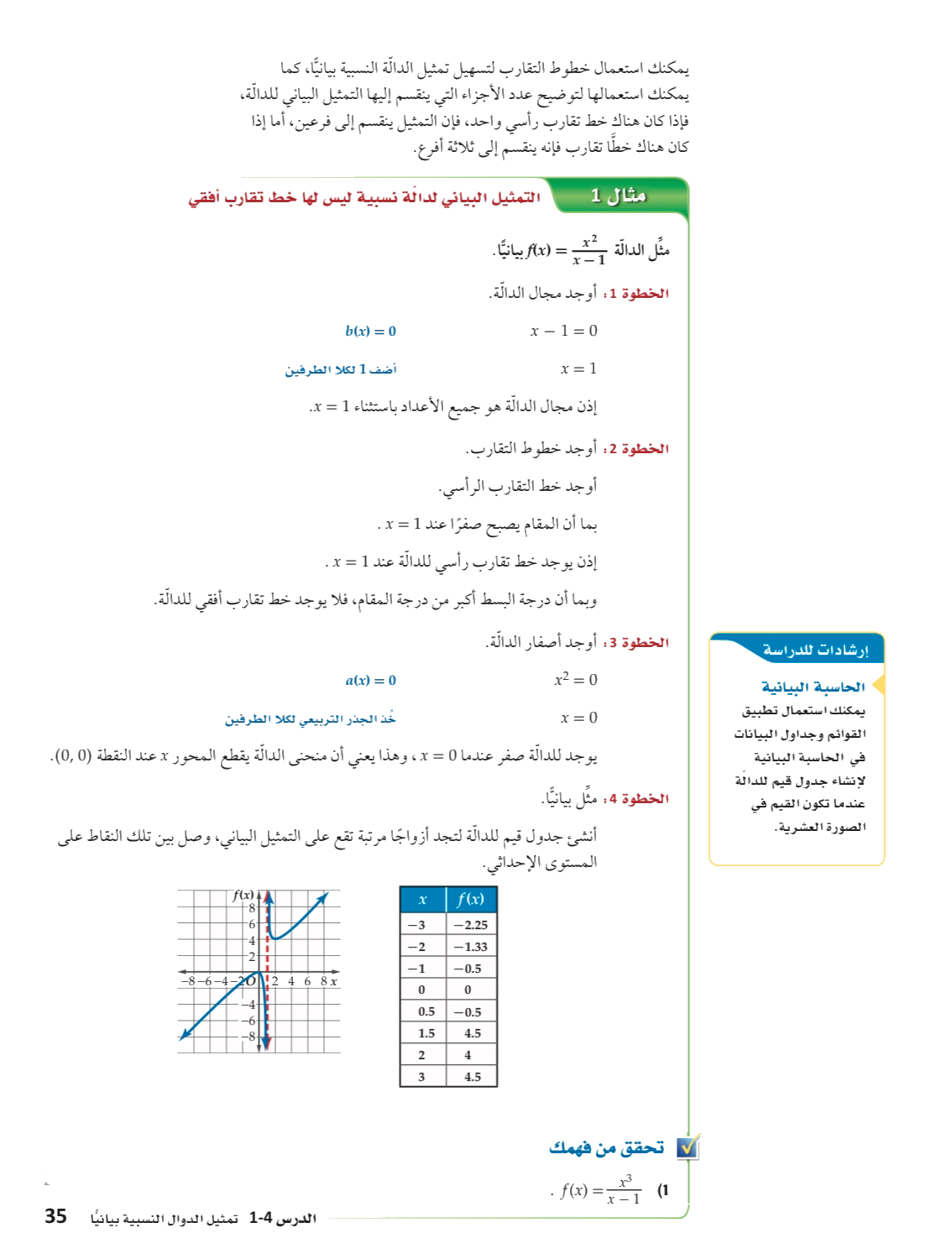 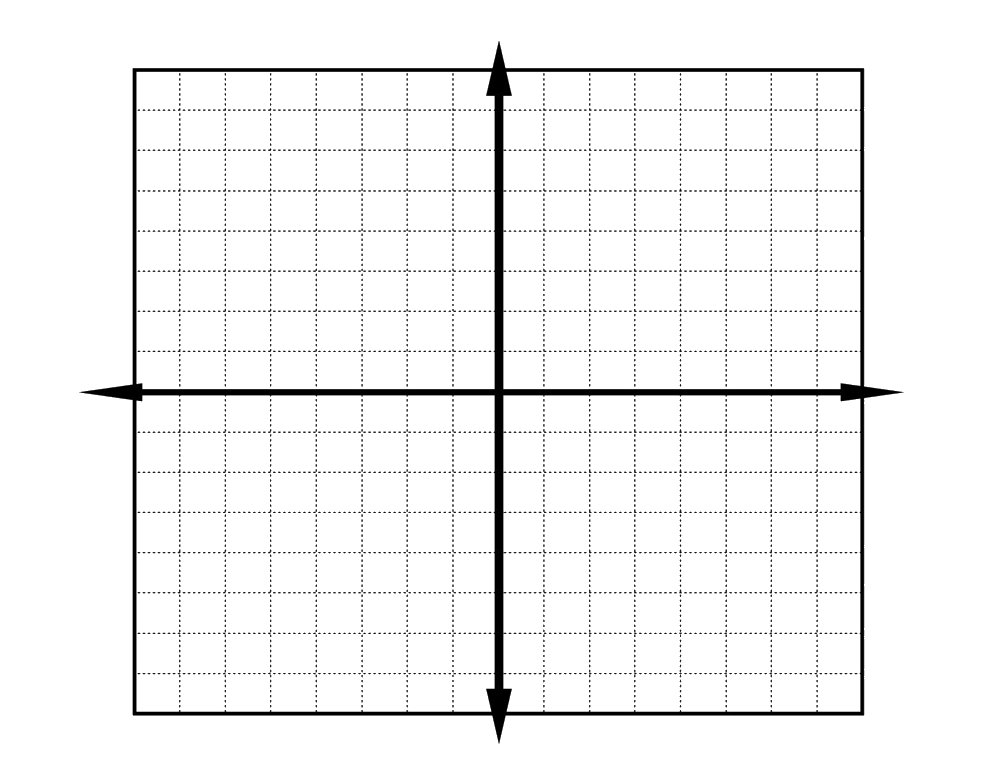 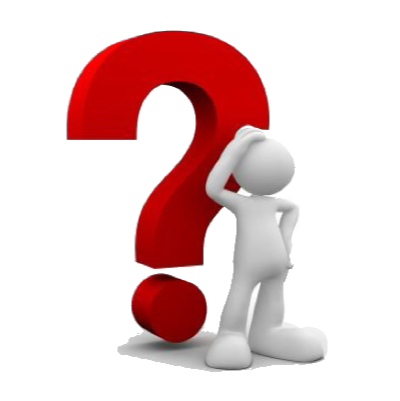 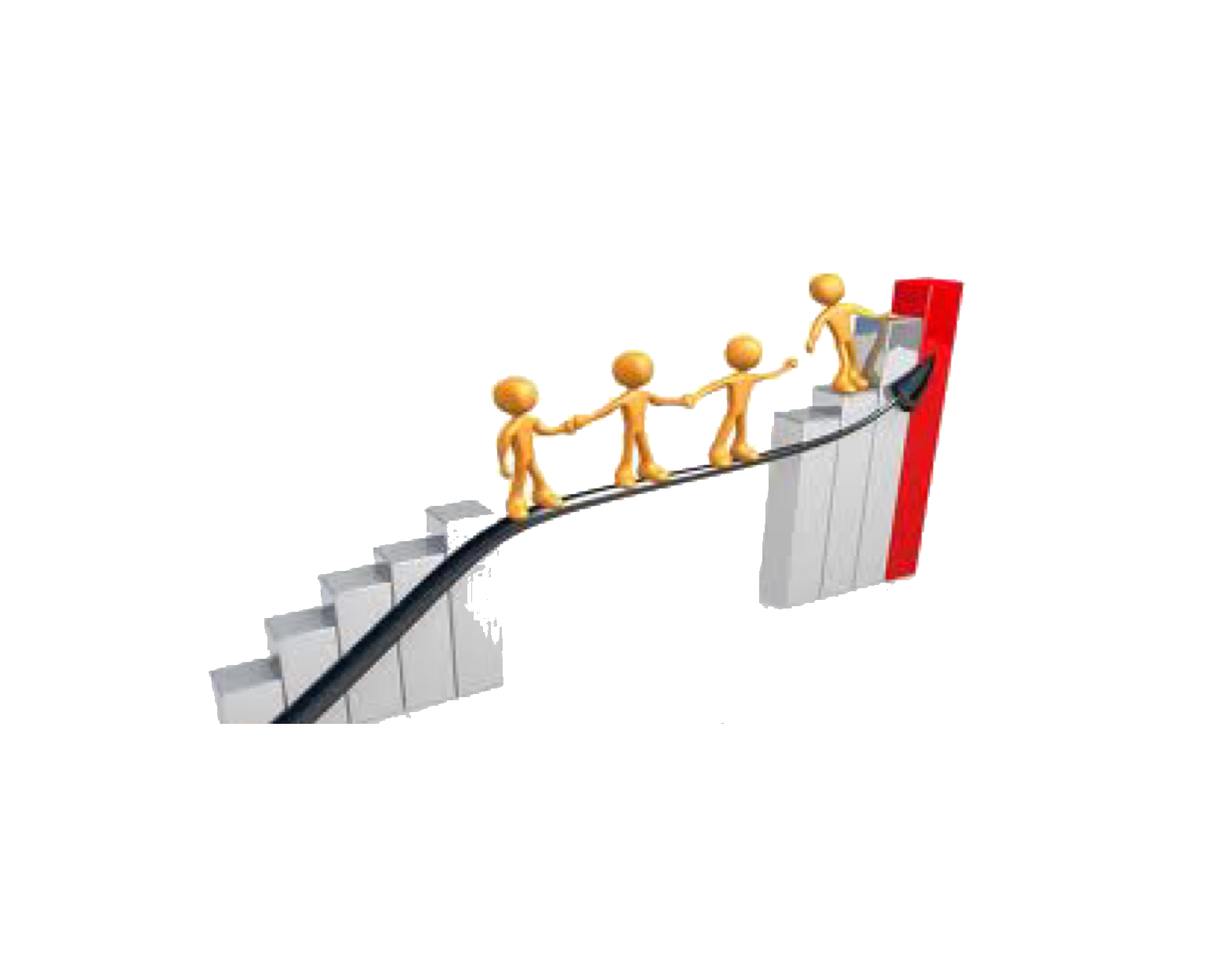 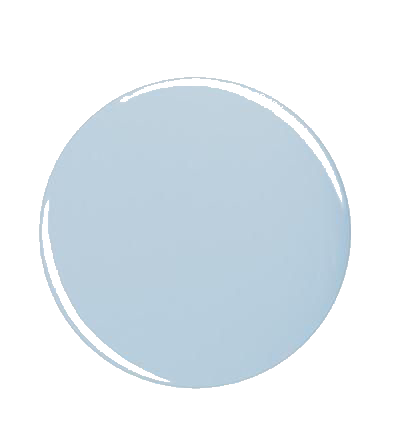 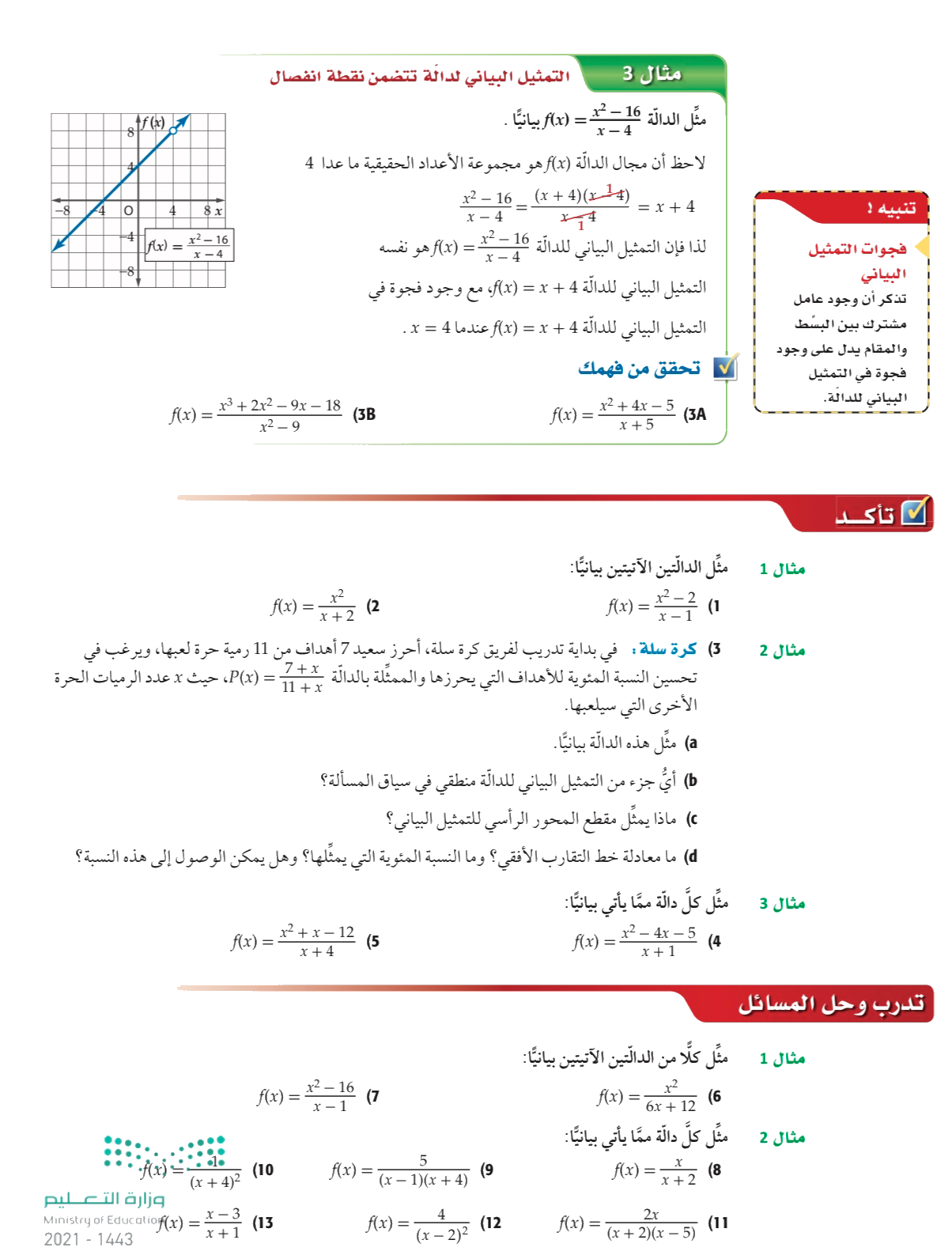 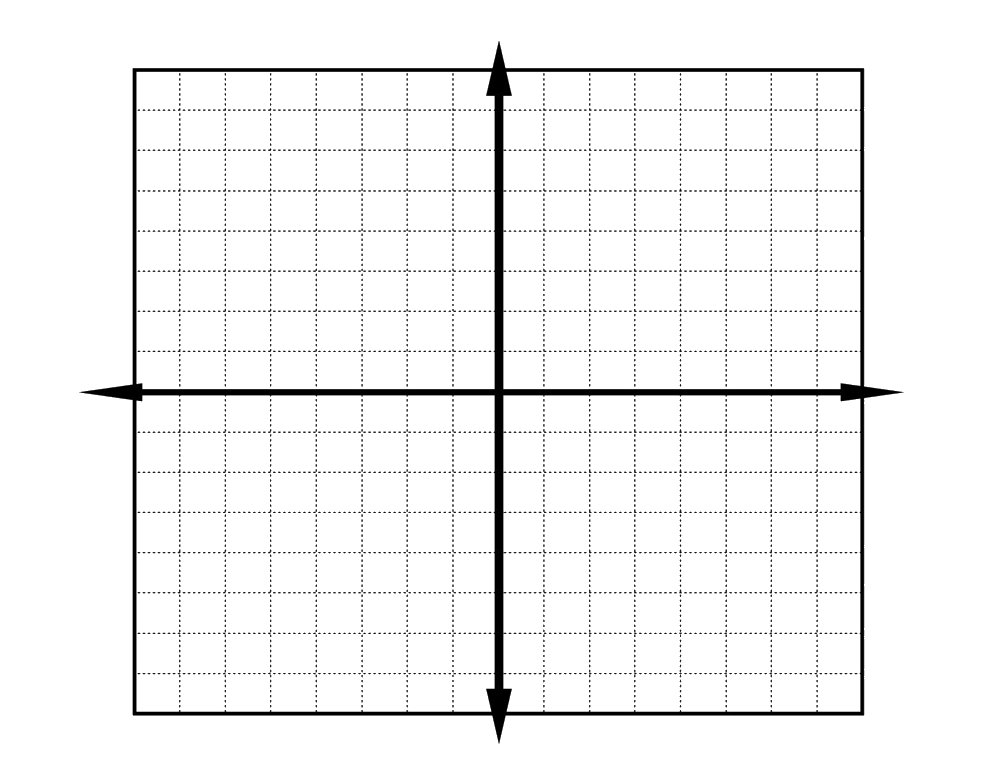 تأكد
تأكد
مثل الدالة بيانياً :
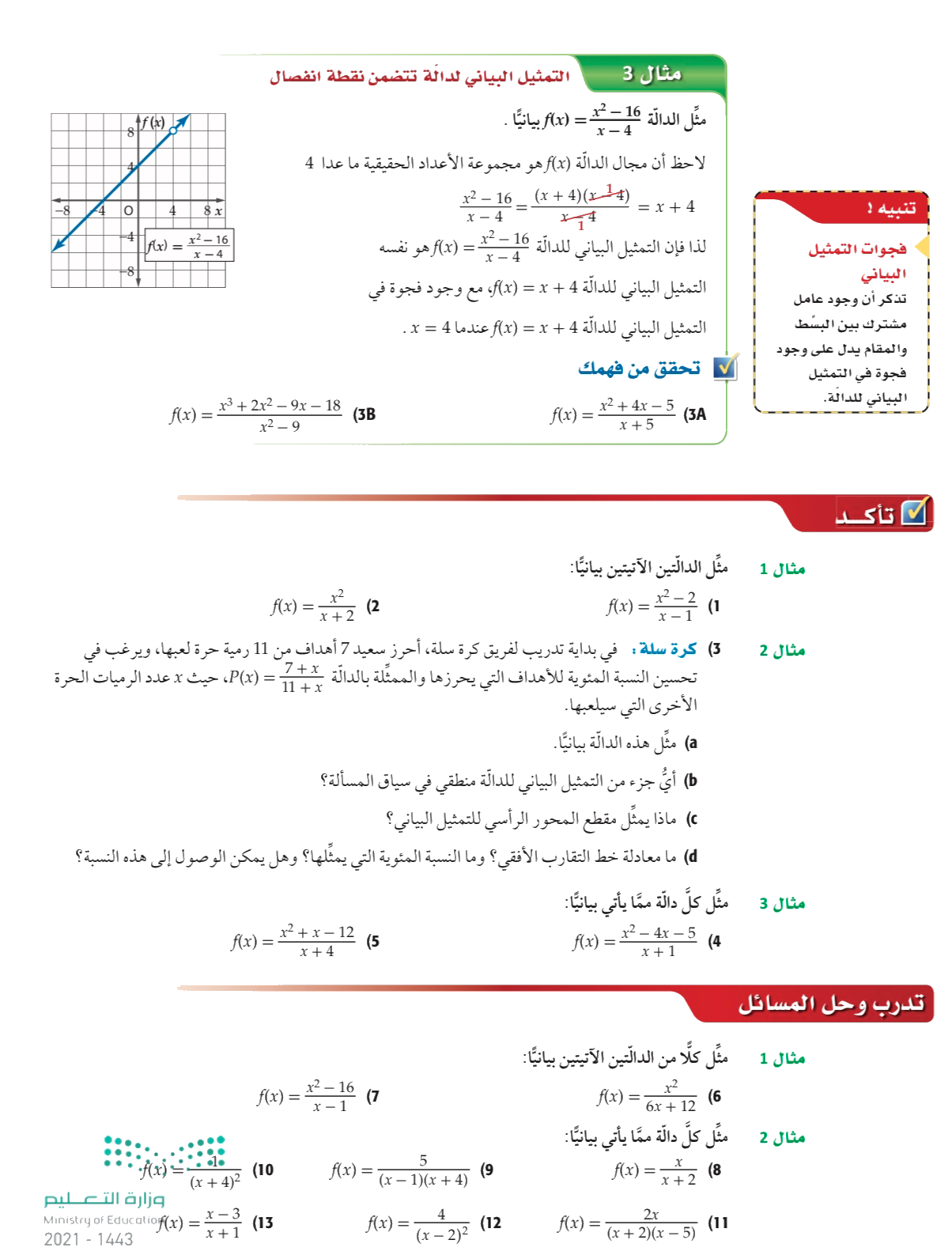 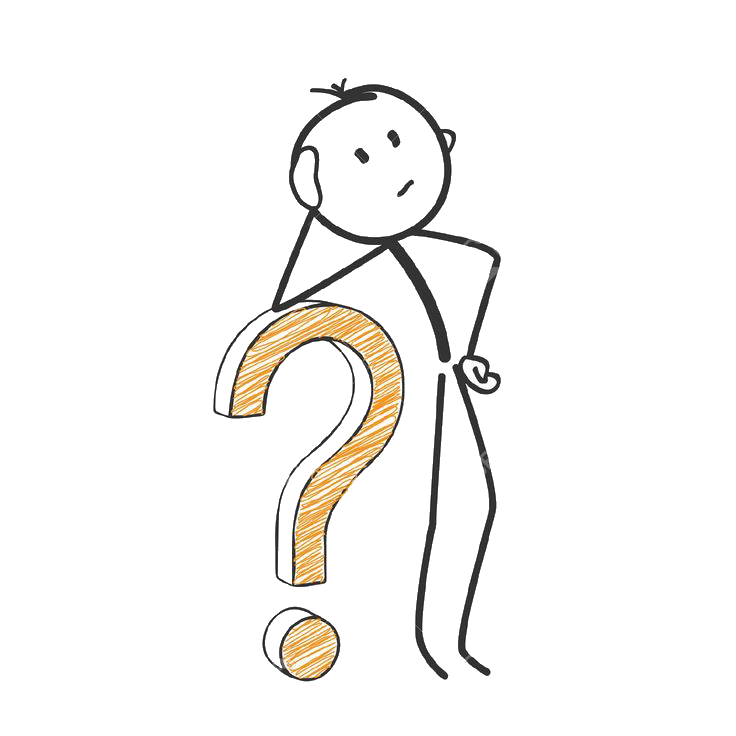 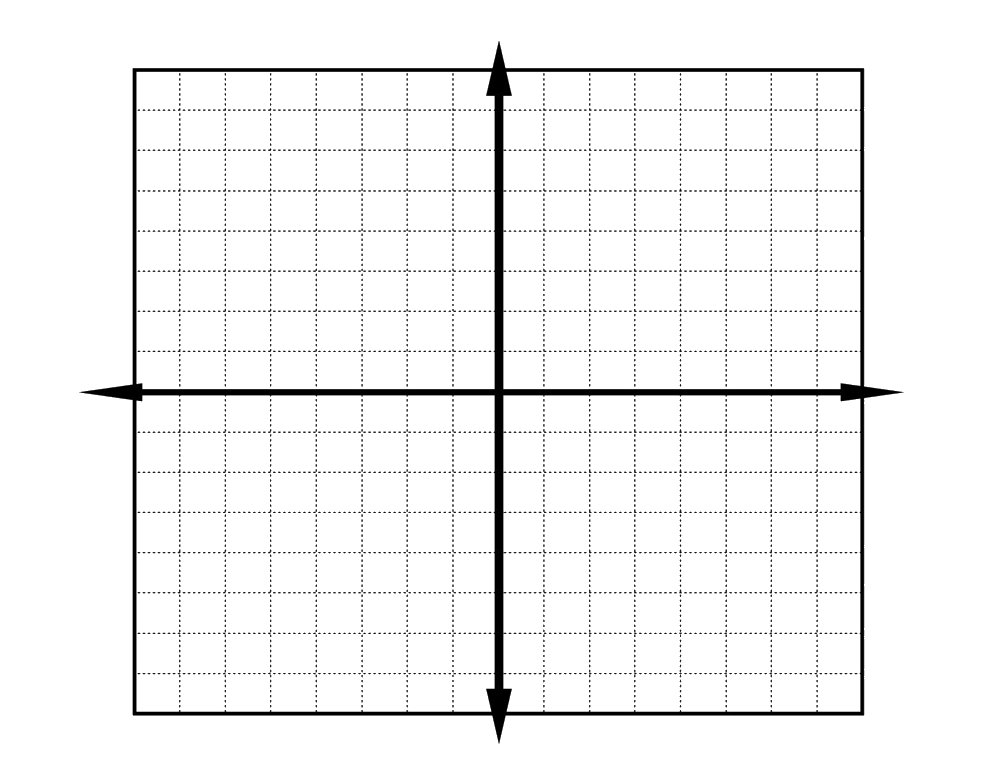 مثال من واقع 
الحياة
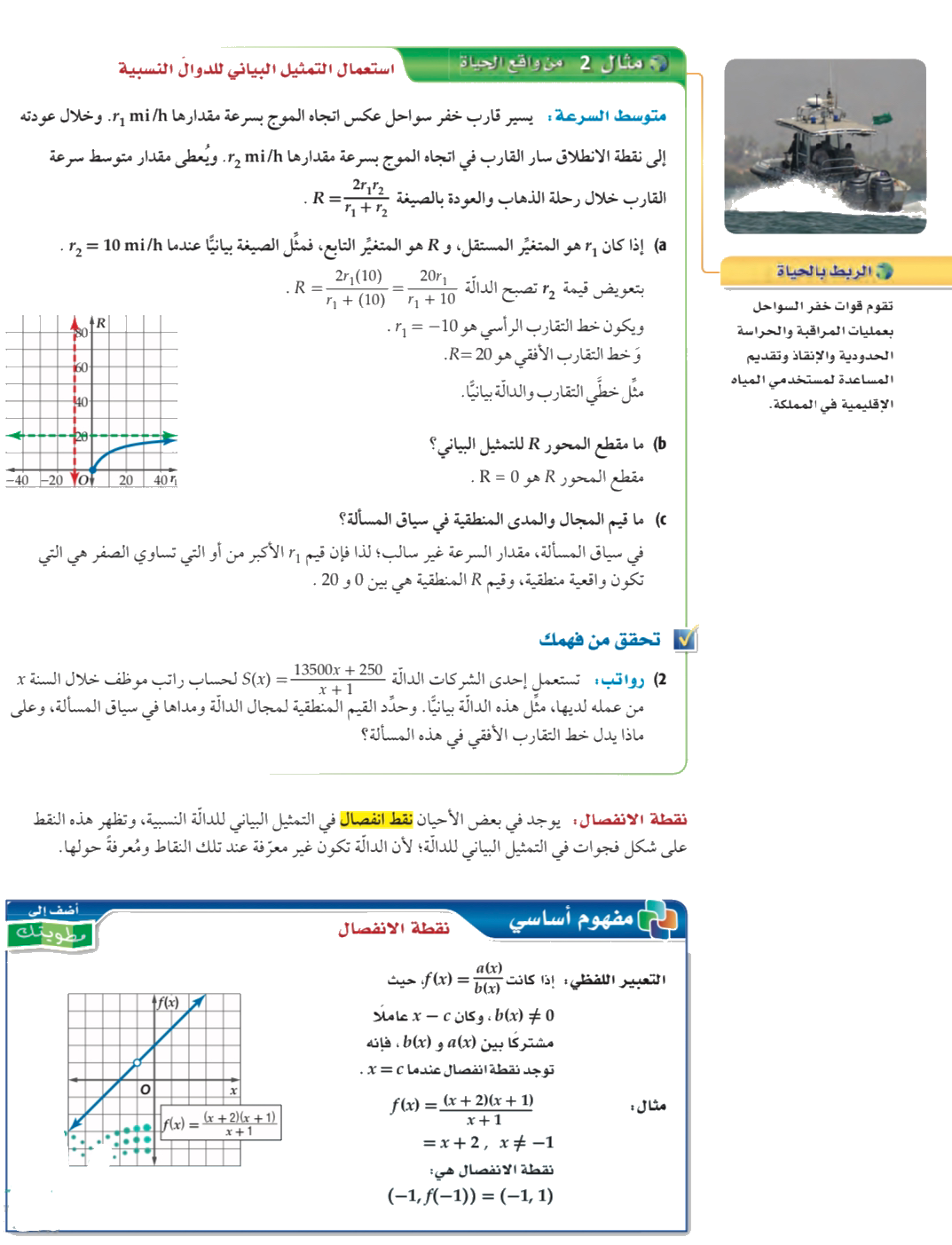 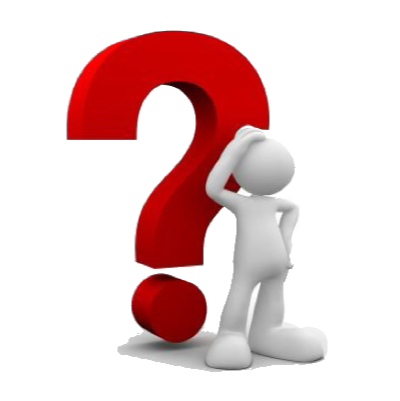 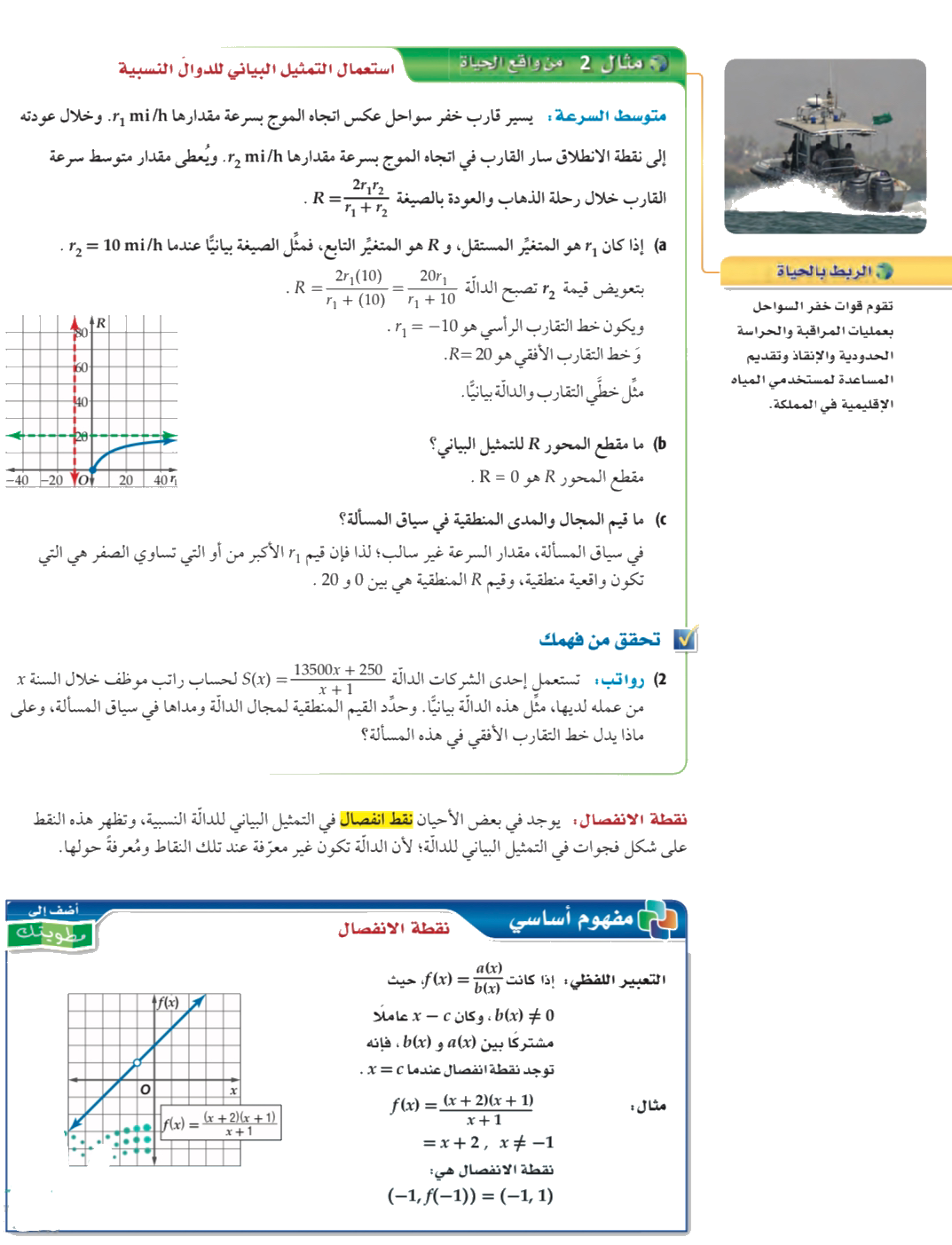 تحقق من فهمك
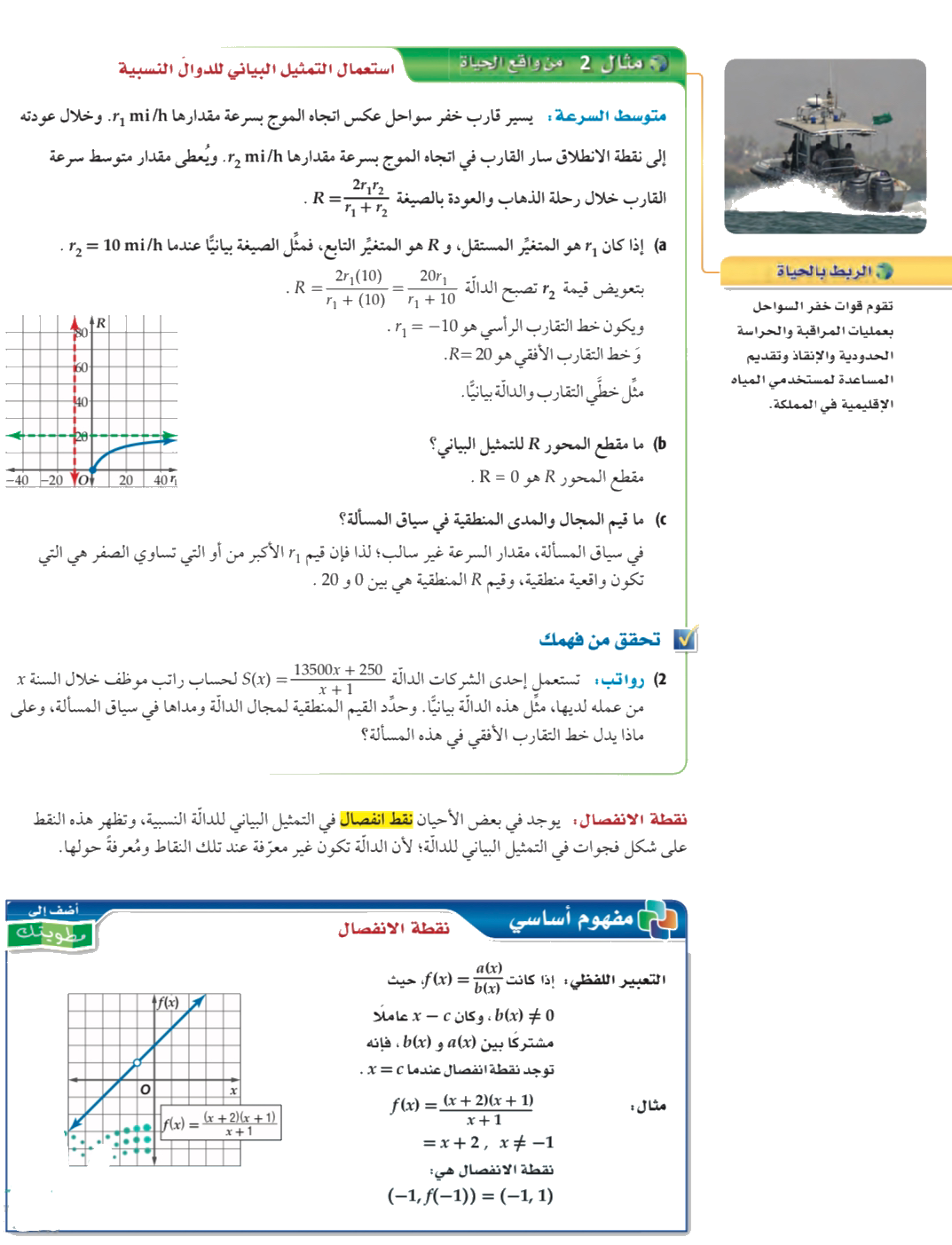 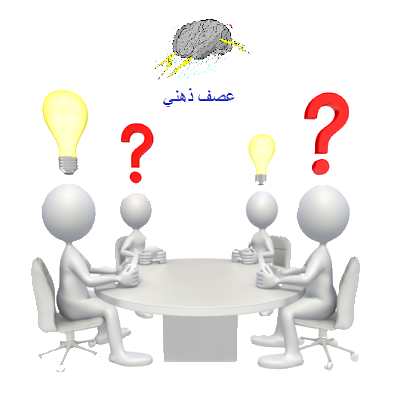 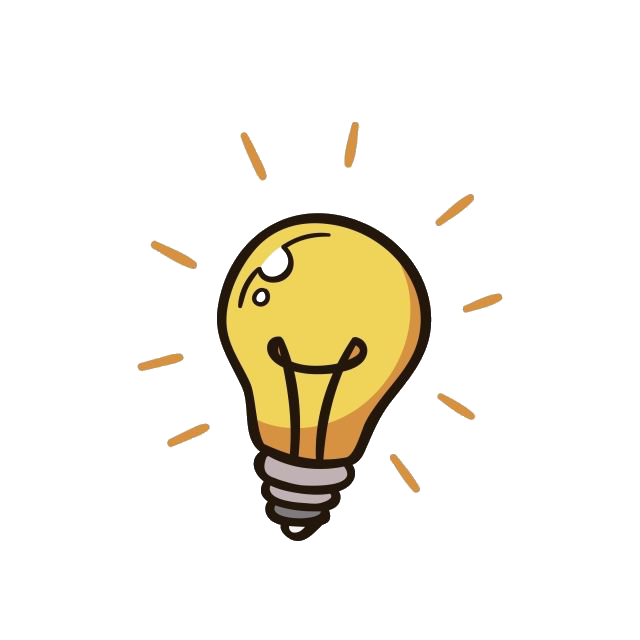 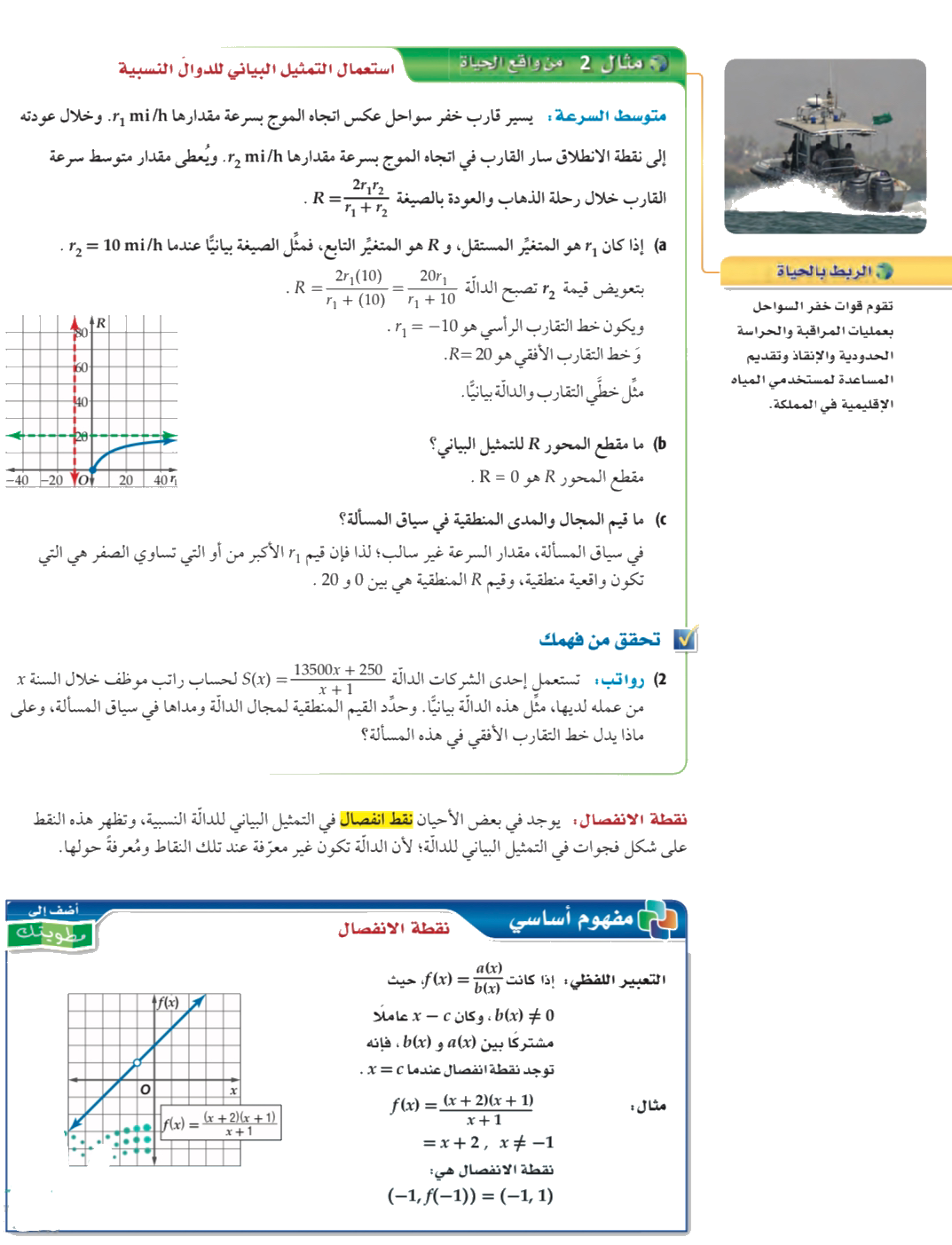 تحقق من فهمك
مثل الدالة بيانياً :
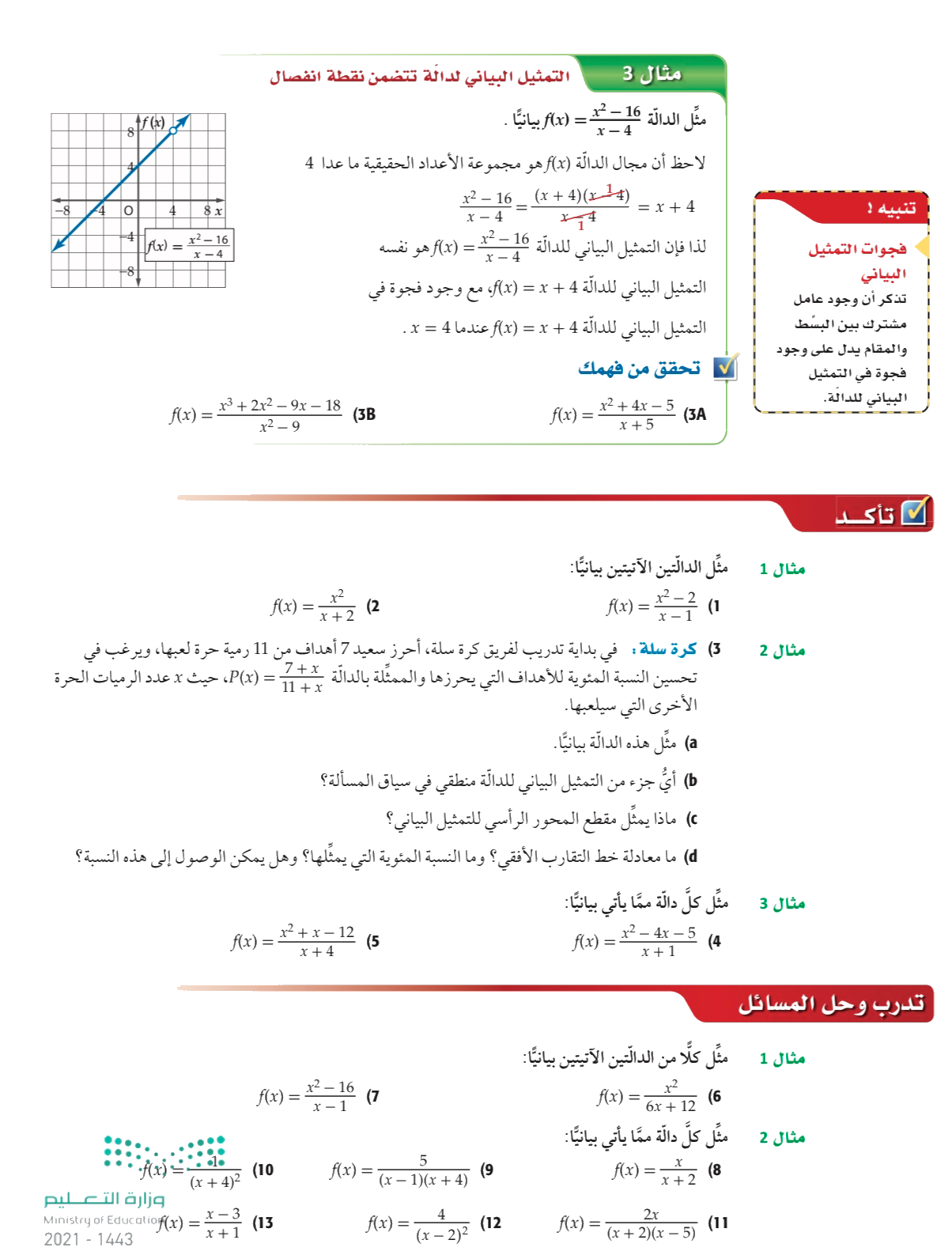 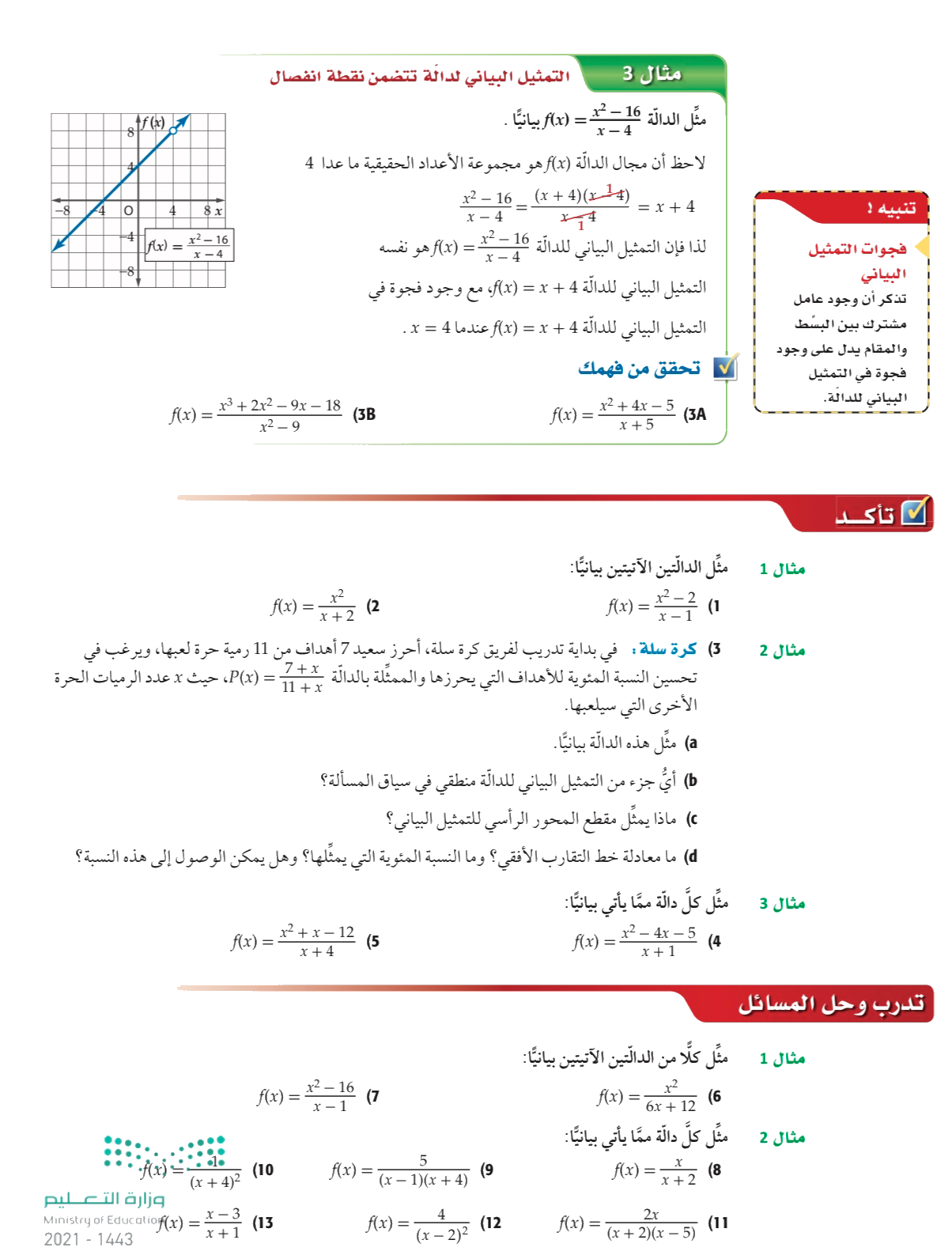 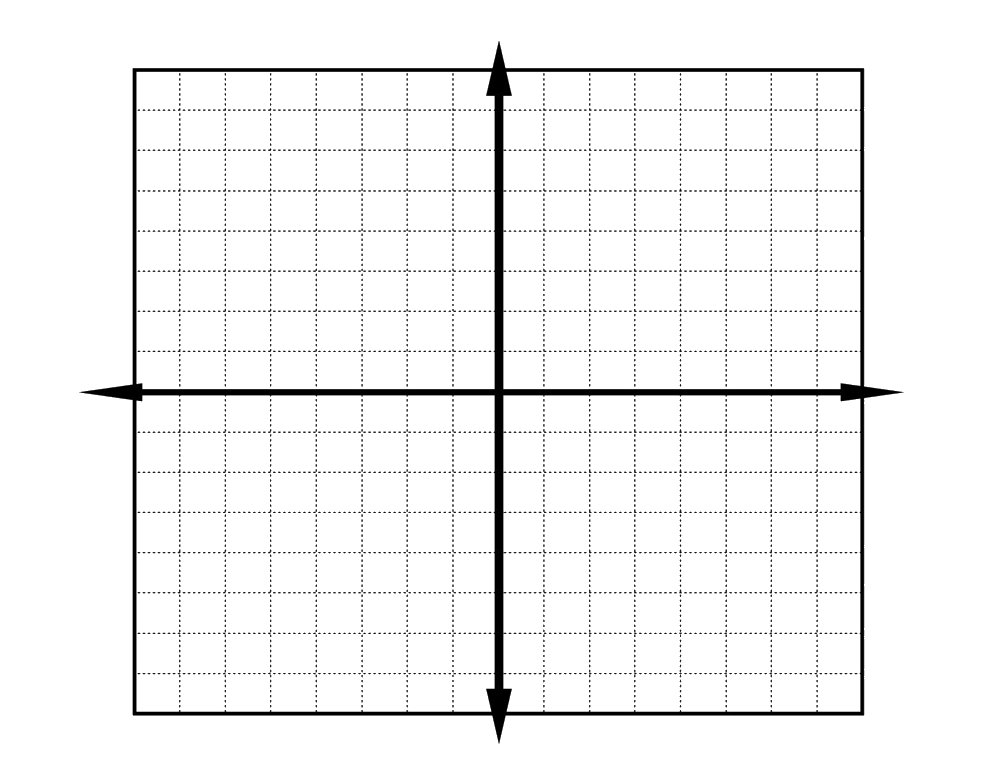 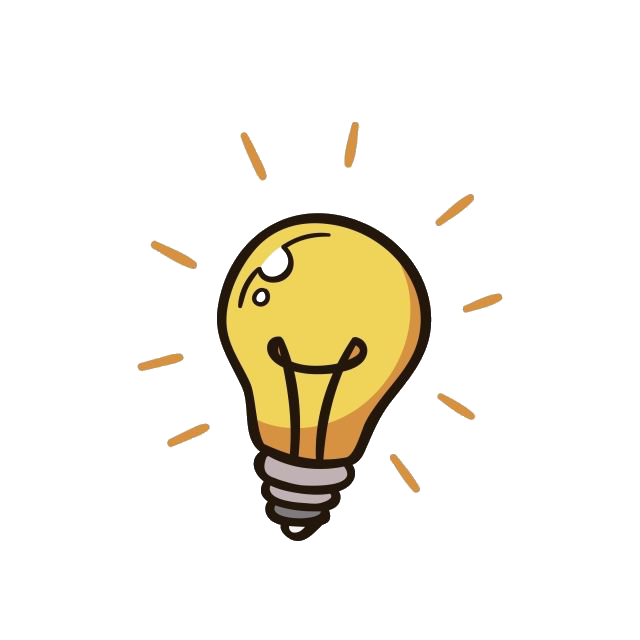 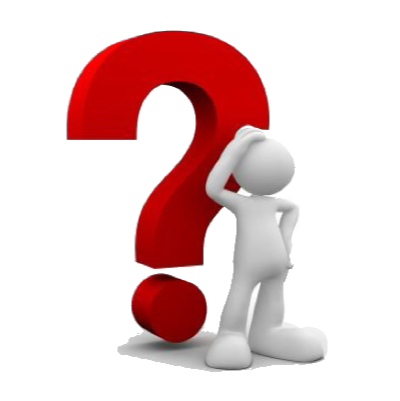 تحقق من فهمك
مثل الدالة بيانياً :
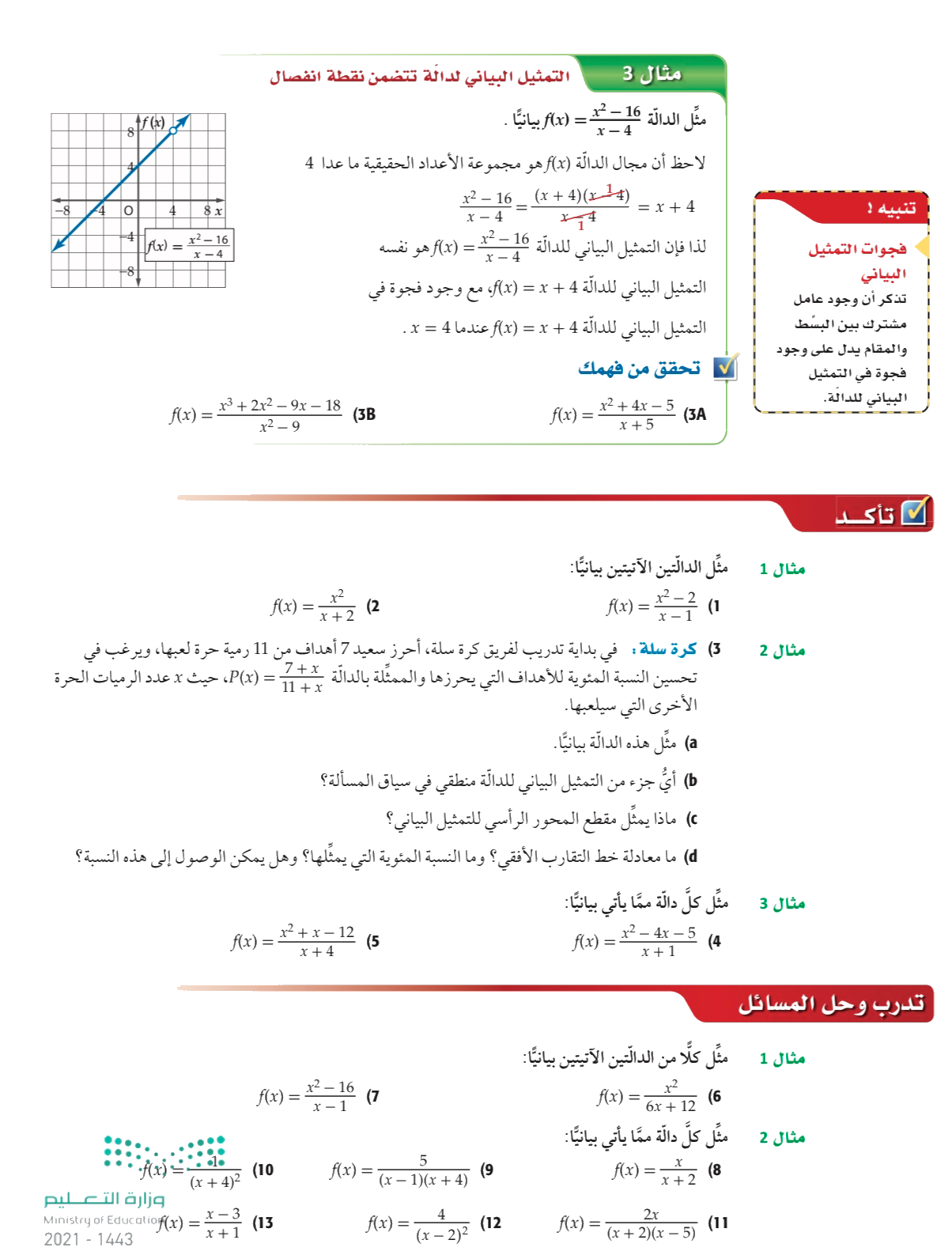 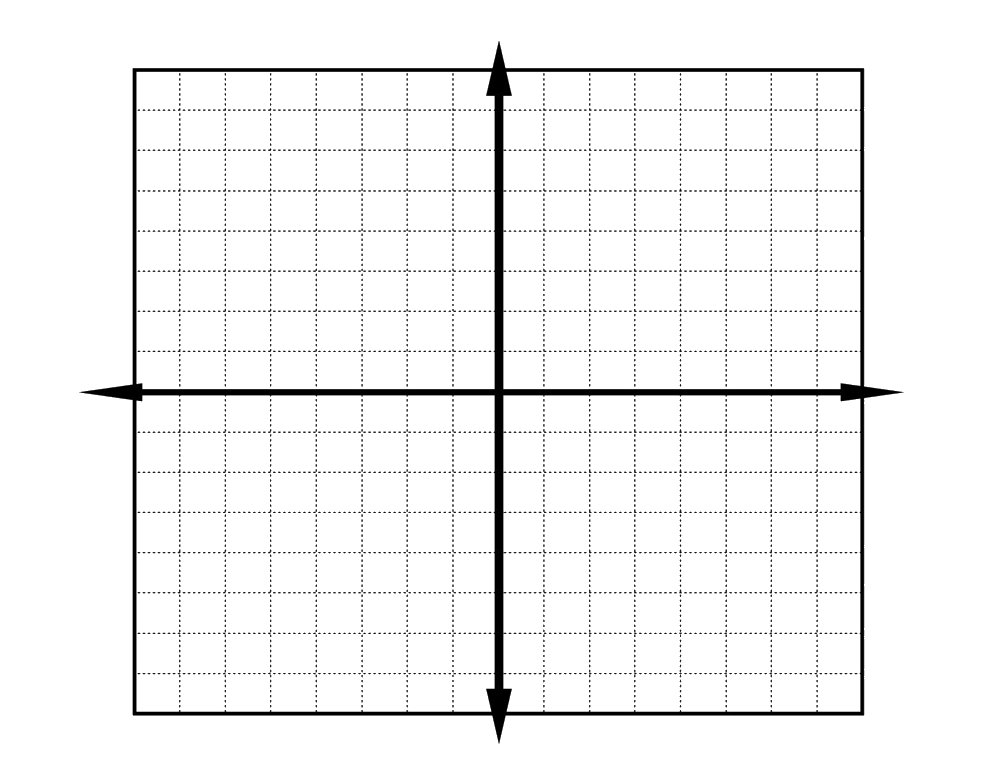 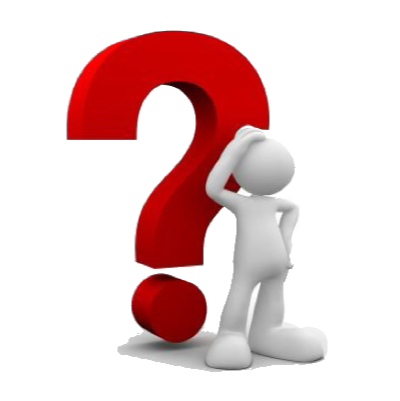 تأكد
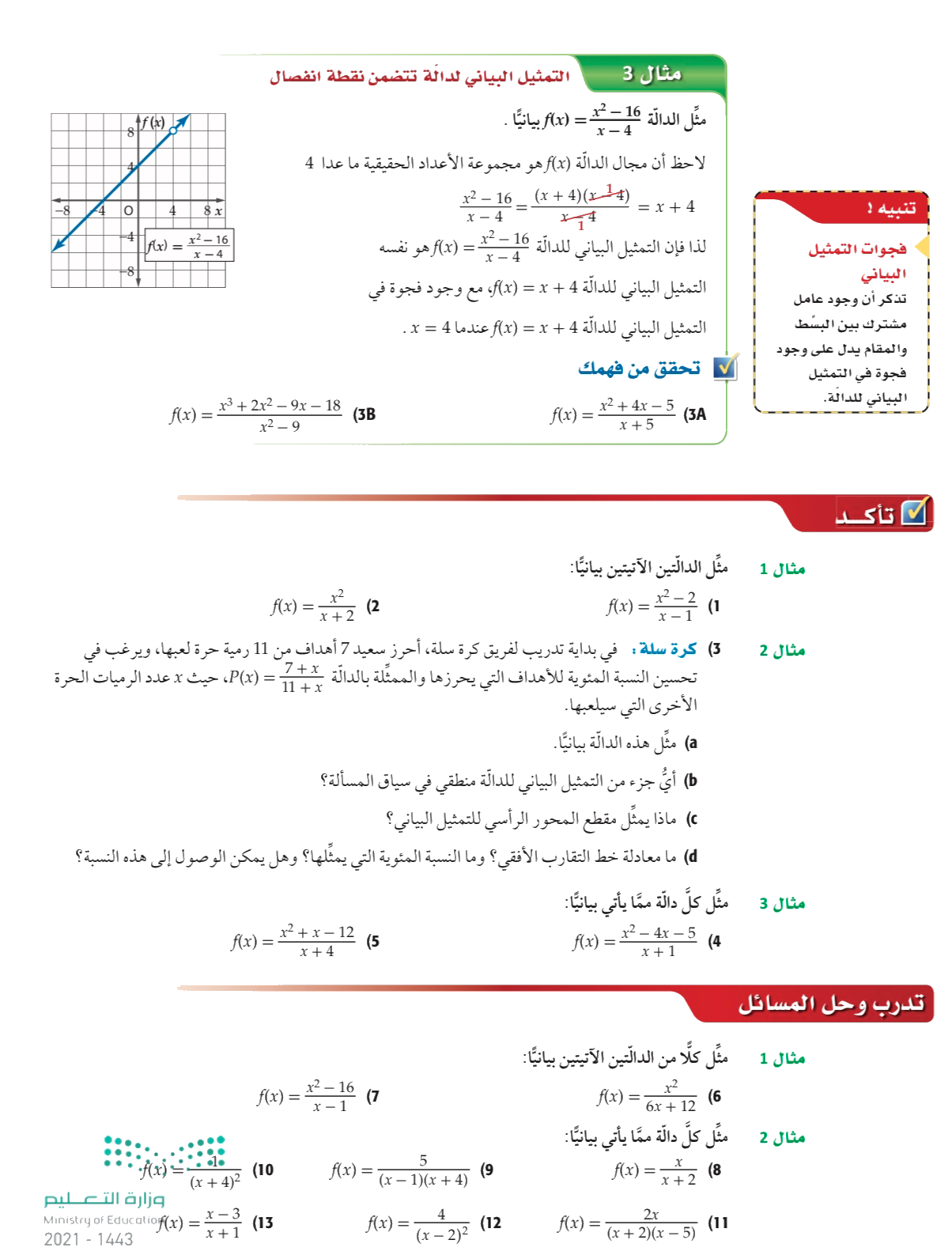 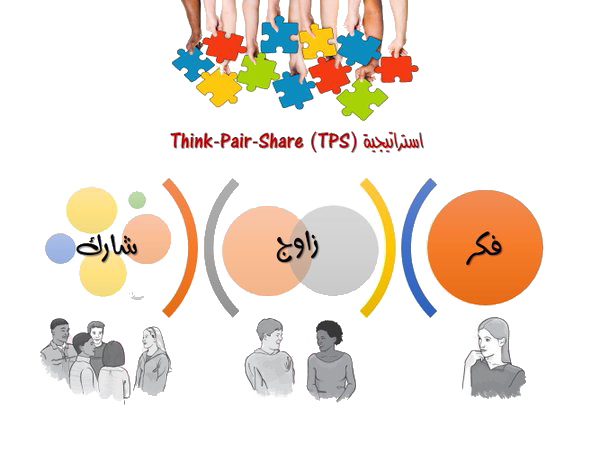 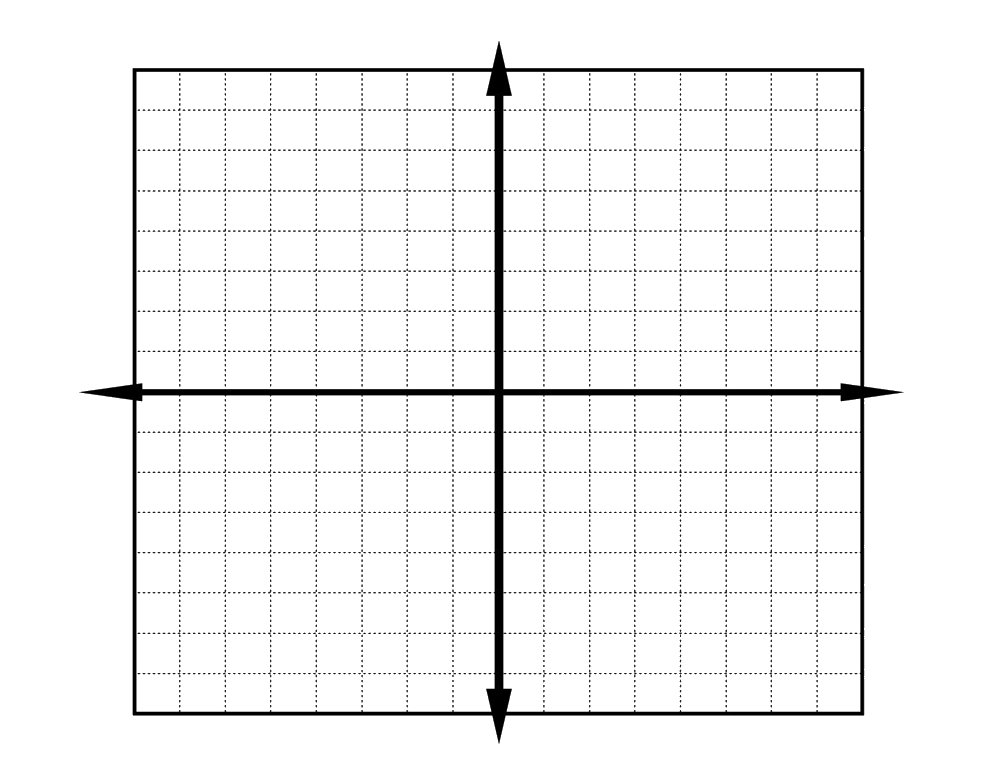 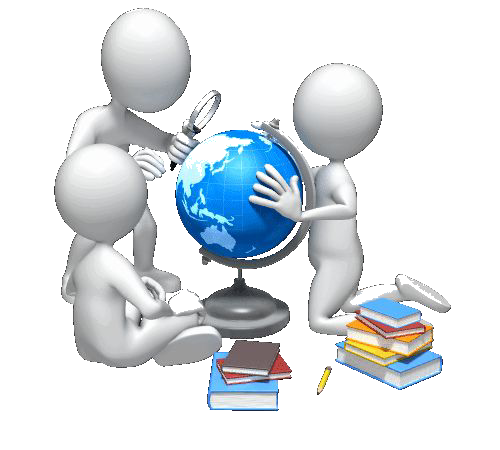 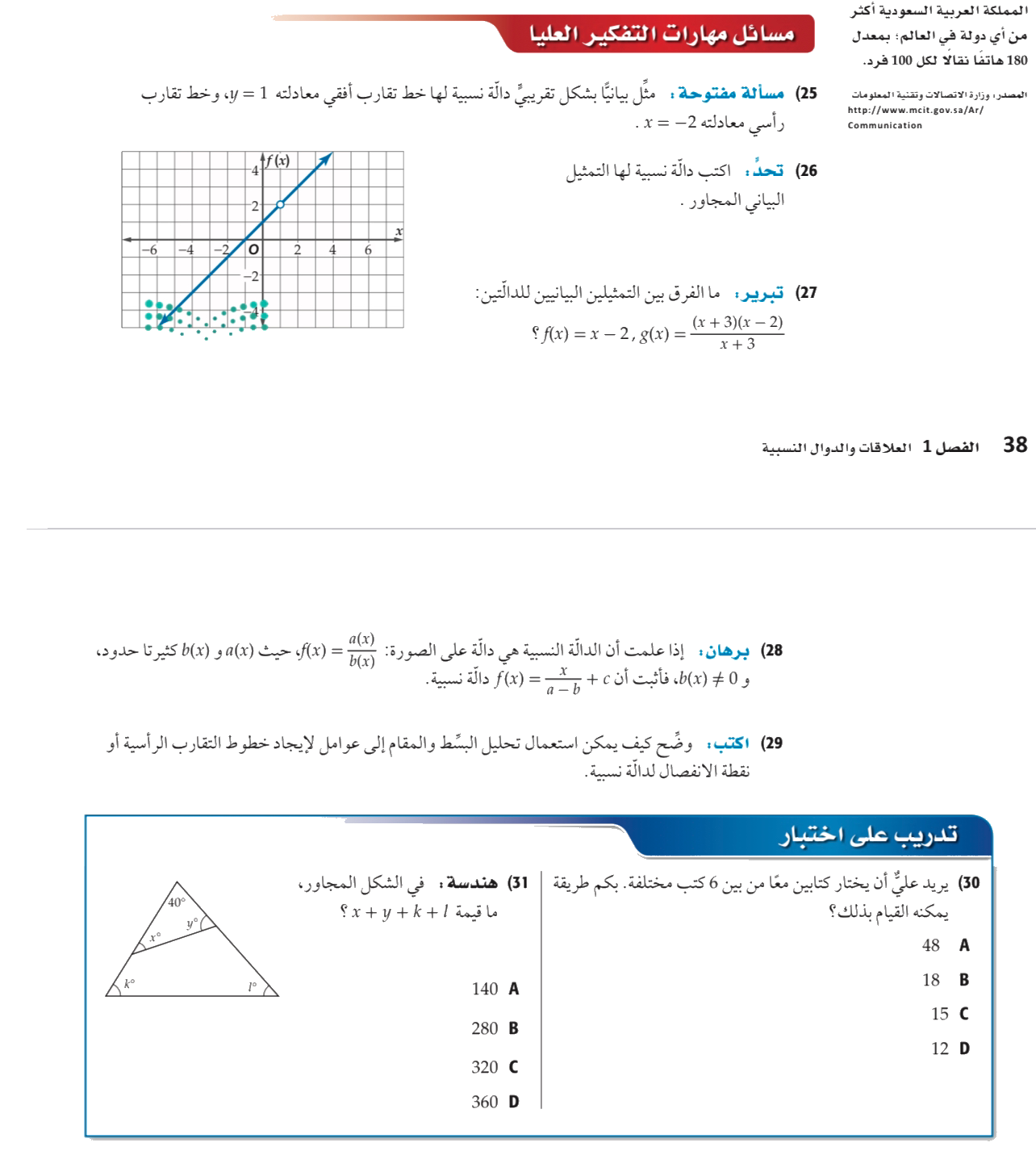 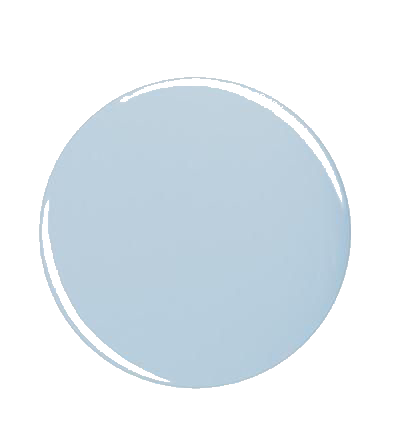 مهارات 
التفكير العليا
تحصيلي
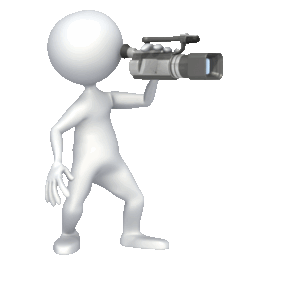 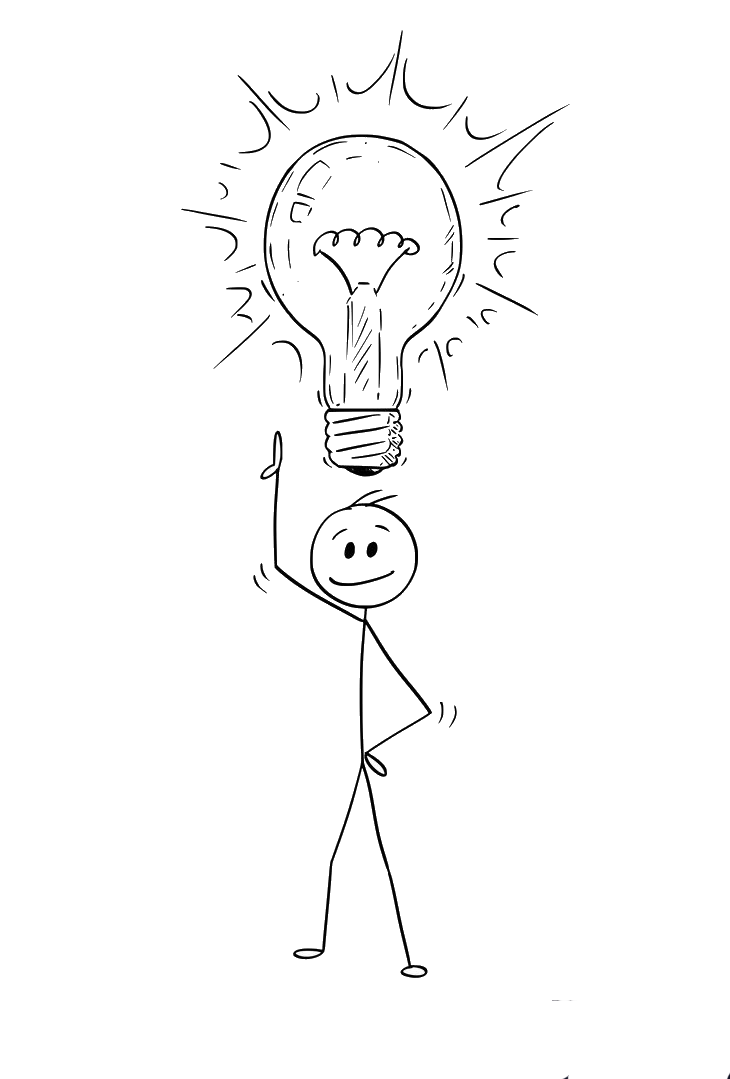 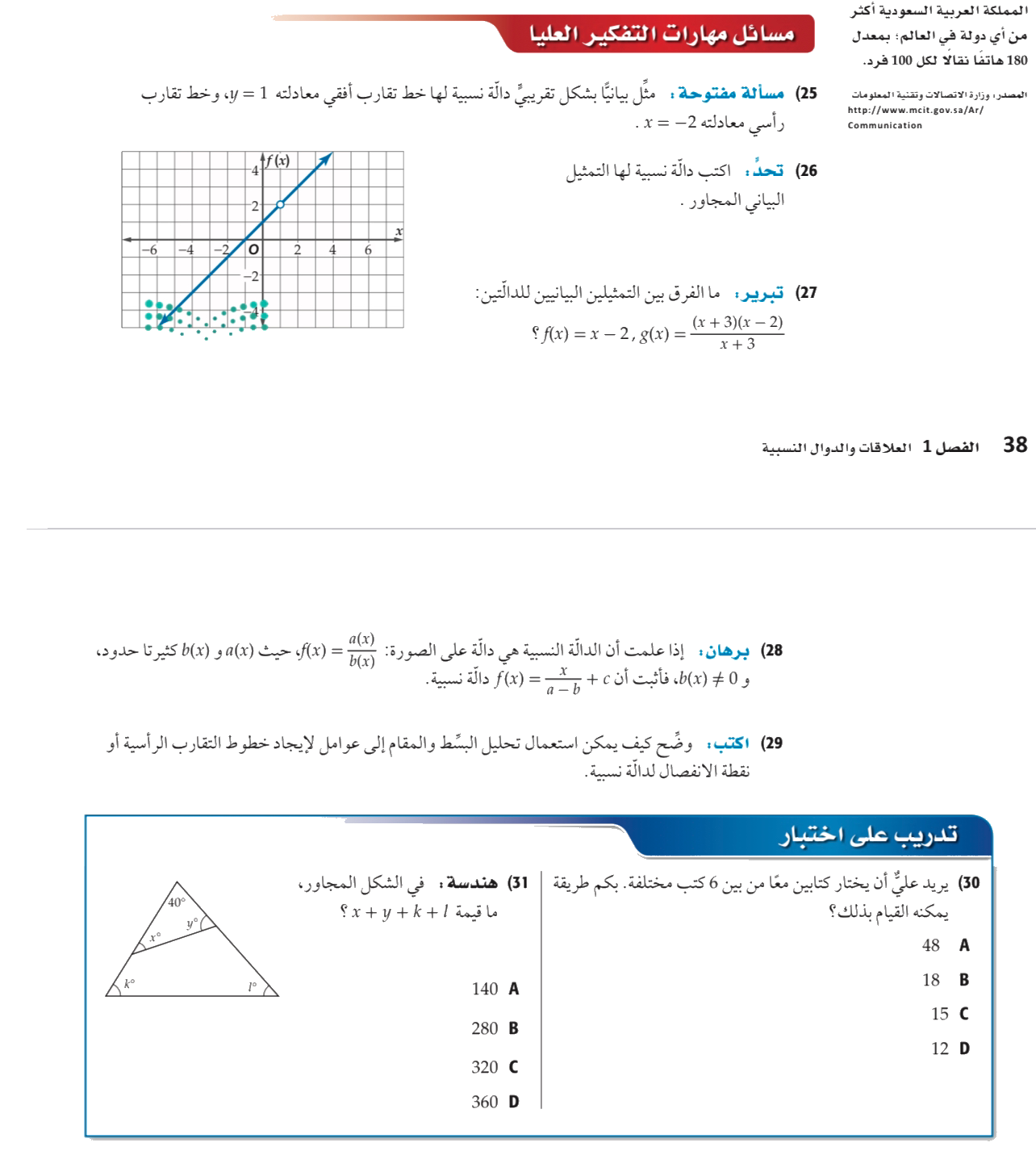 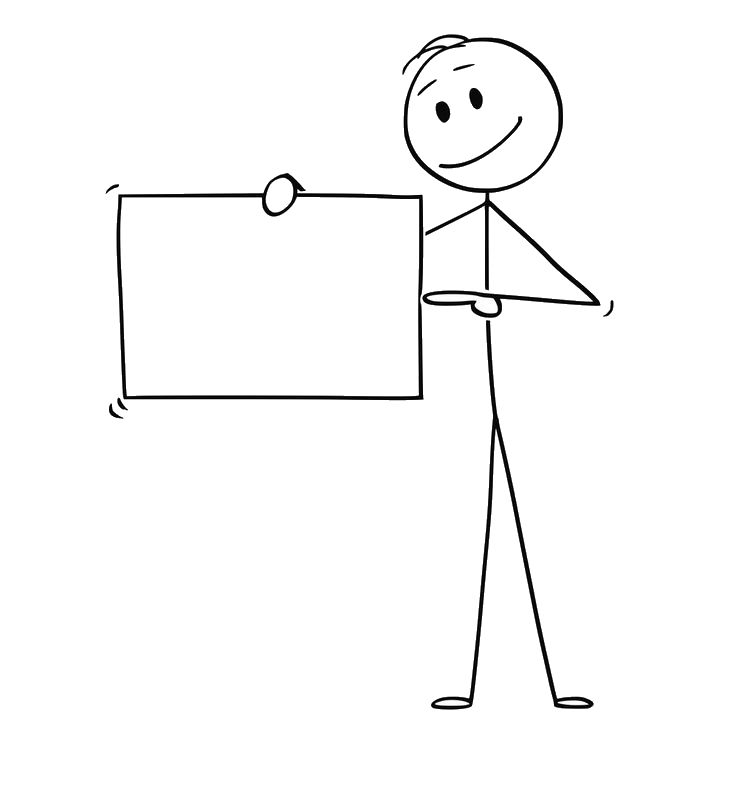 الواجب